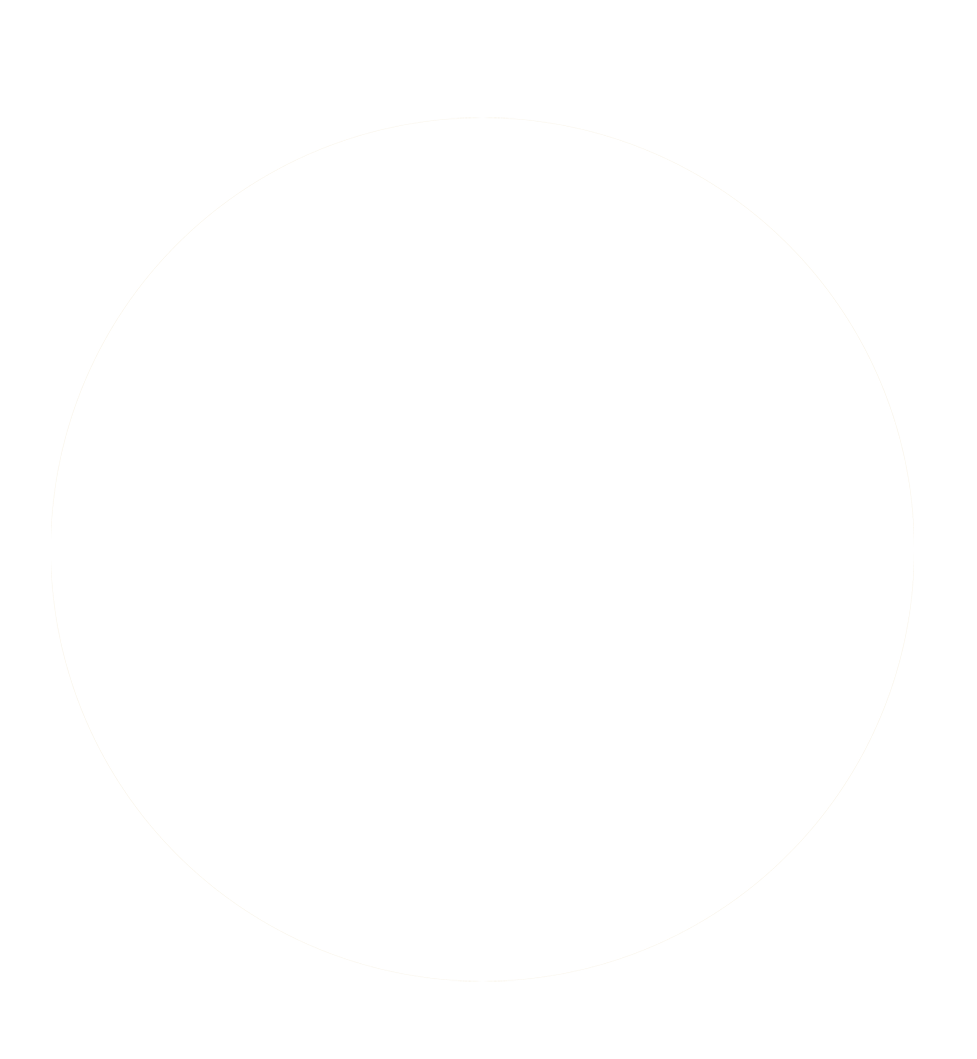 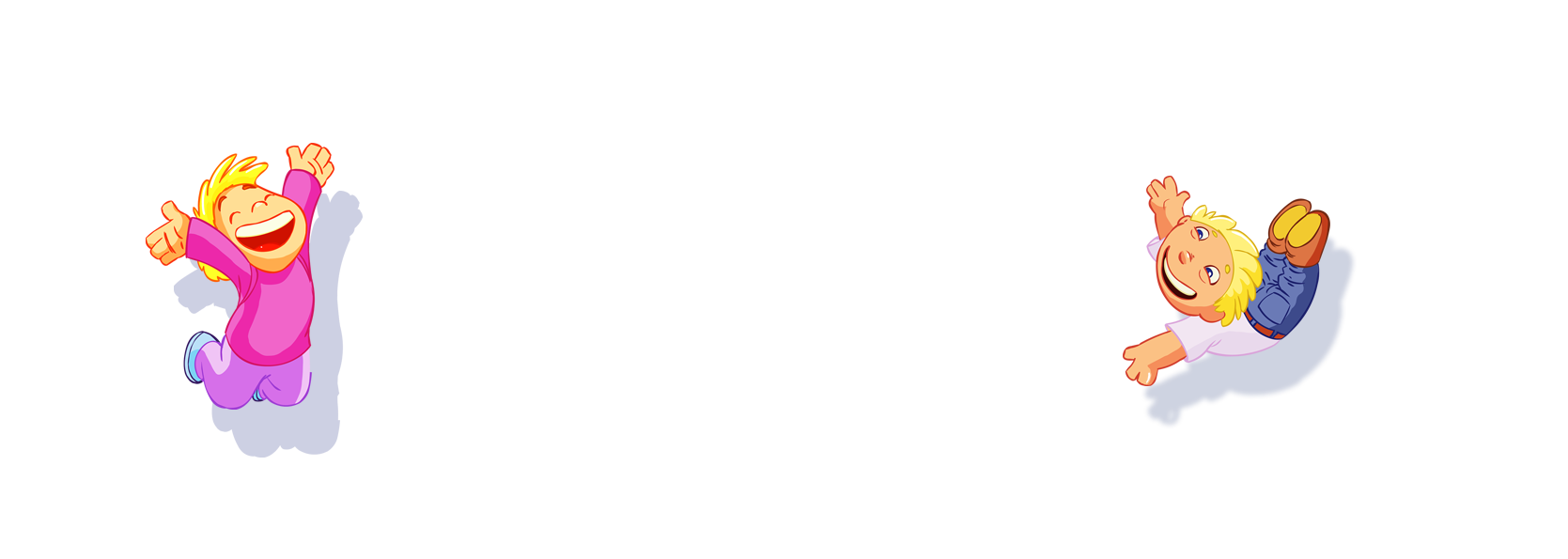 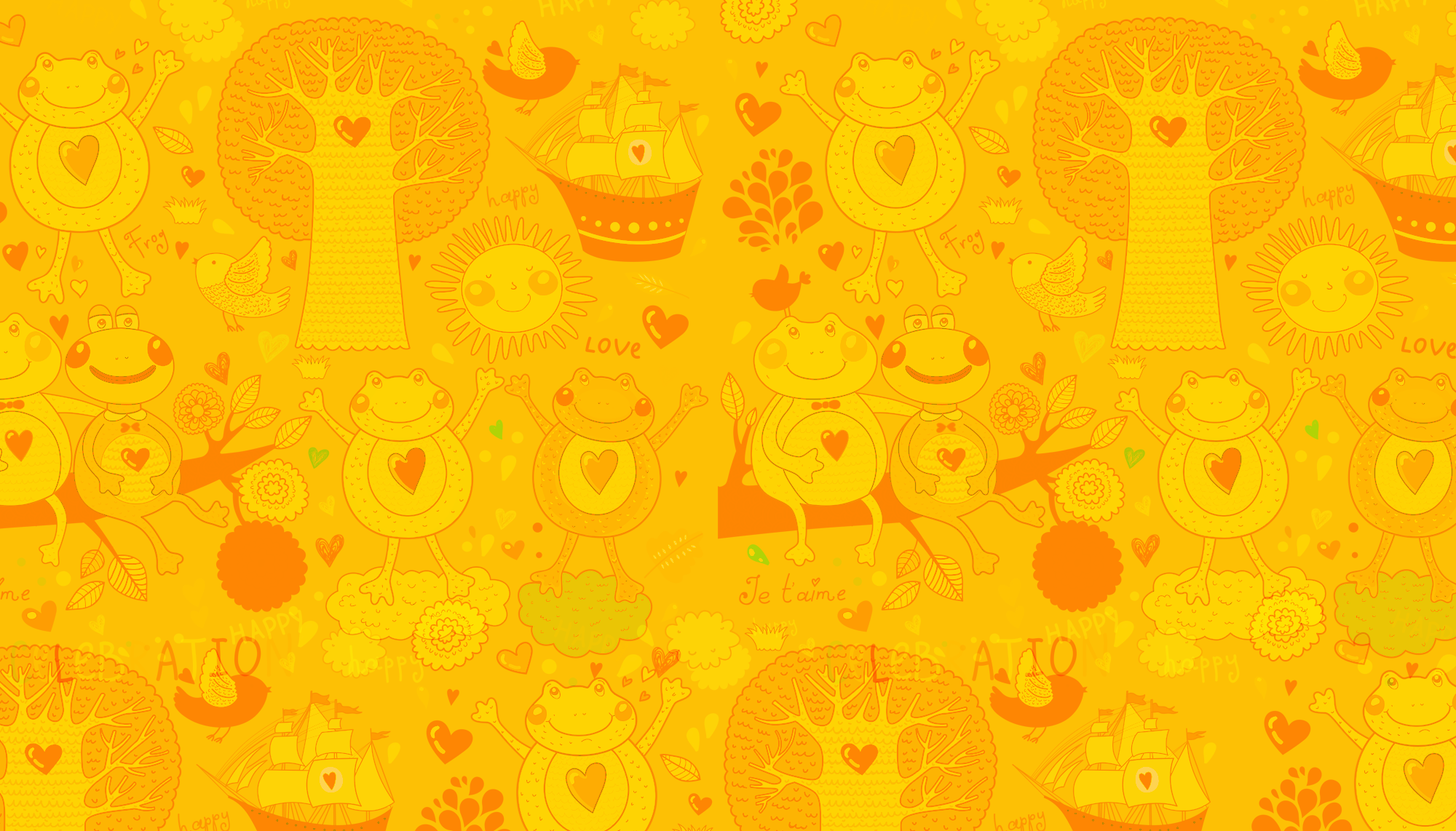 PHÒNG GD & ĐT ĐẠI LỘC
TRƯỜNG TIỂU HỌC VÀ THCS ĐẠI TÂN
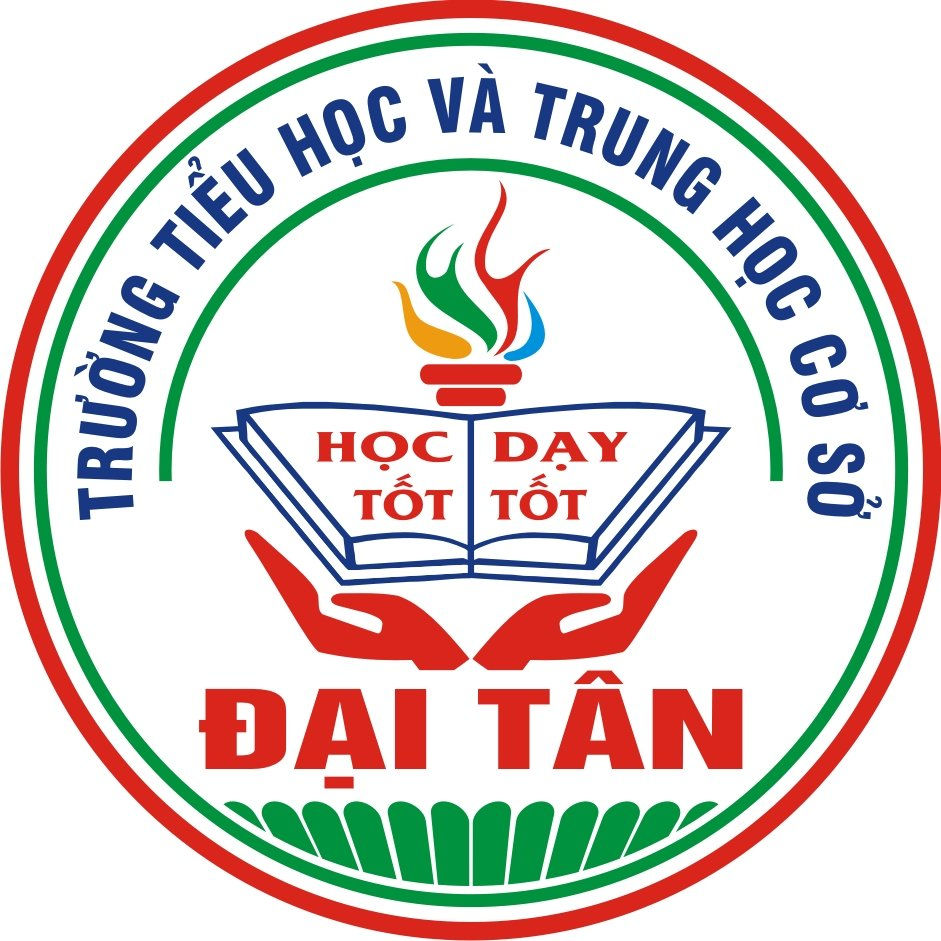 CHÀO MỪNG CÁC THẦY, CÔ GIÁO VÀ CÁC EM 
ĐẾN VỚI TIẾT HỌC
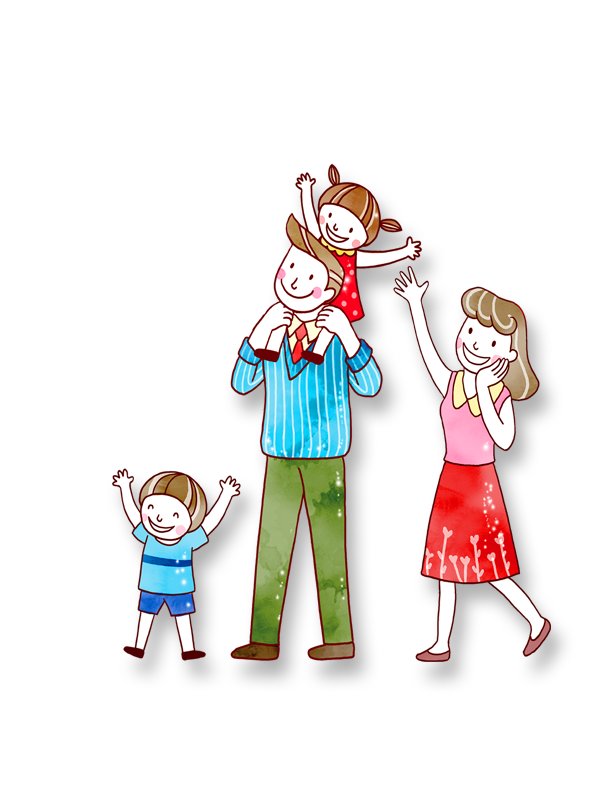 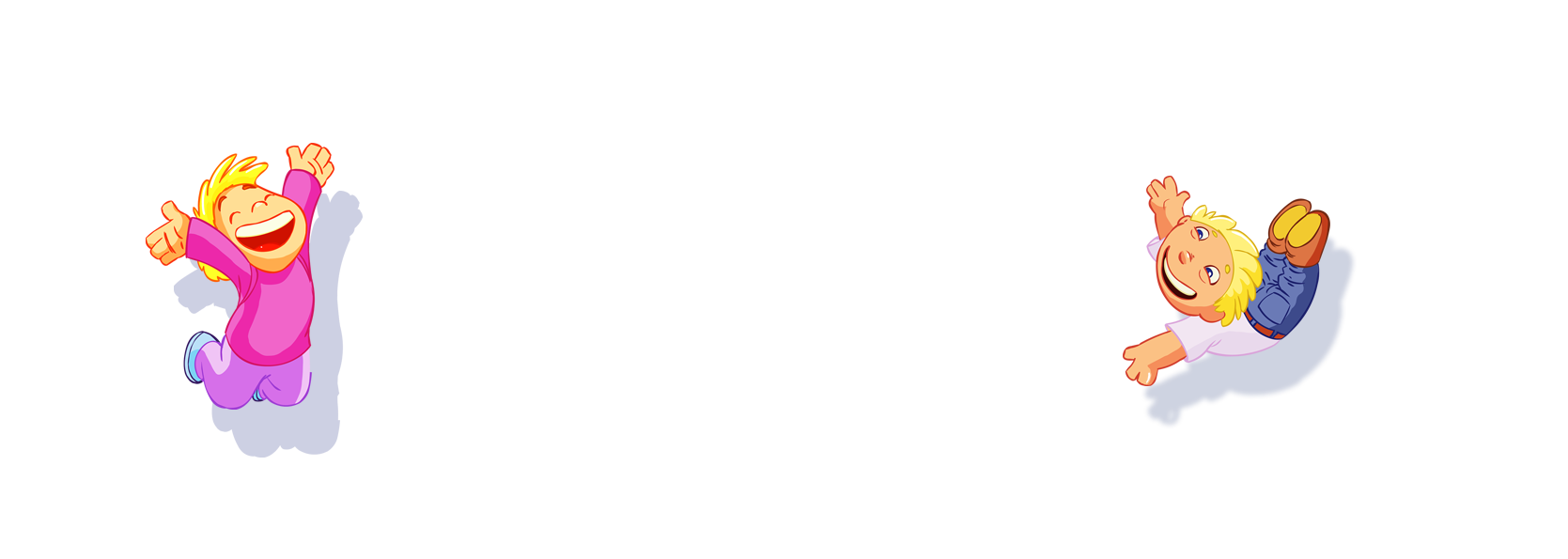 TNXH
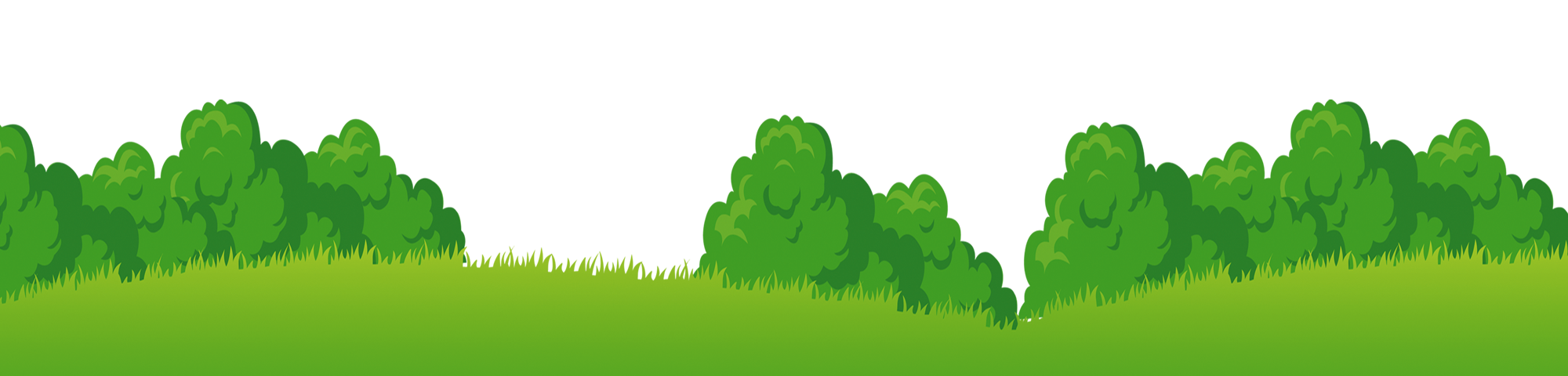 GV: Nguyễn thị Lài
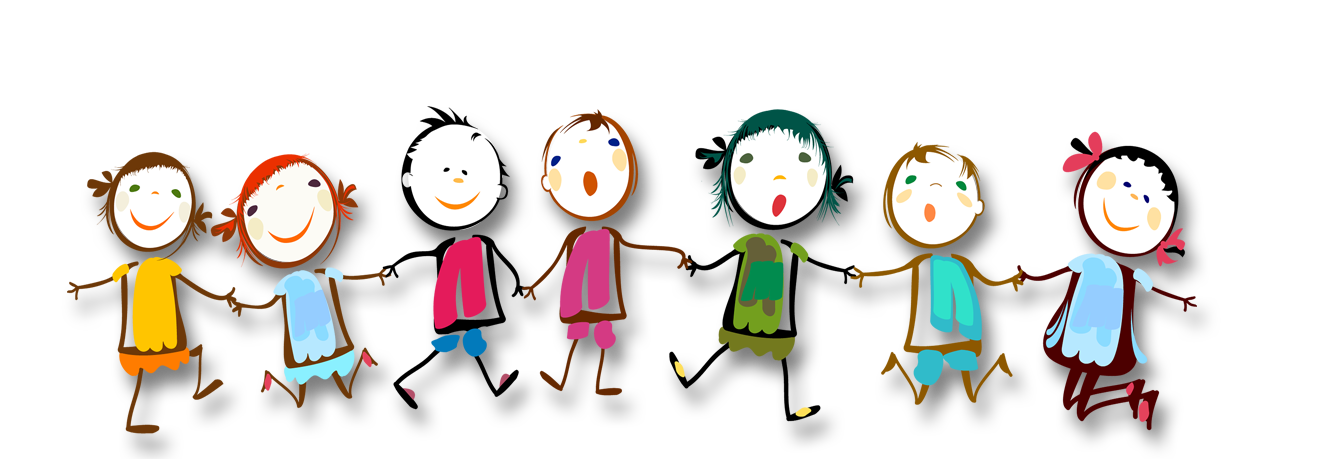 BÀI 16: 
CHĂM SÓC VÀ BẢO VỆ 
CÂY TRỒNG 
(TIẾT 2)
KHÁM PHÁ
1
Quan sát tranh
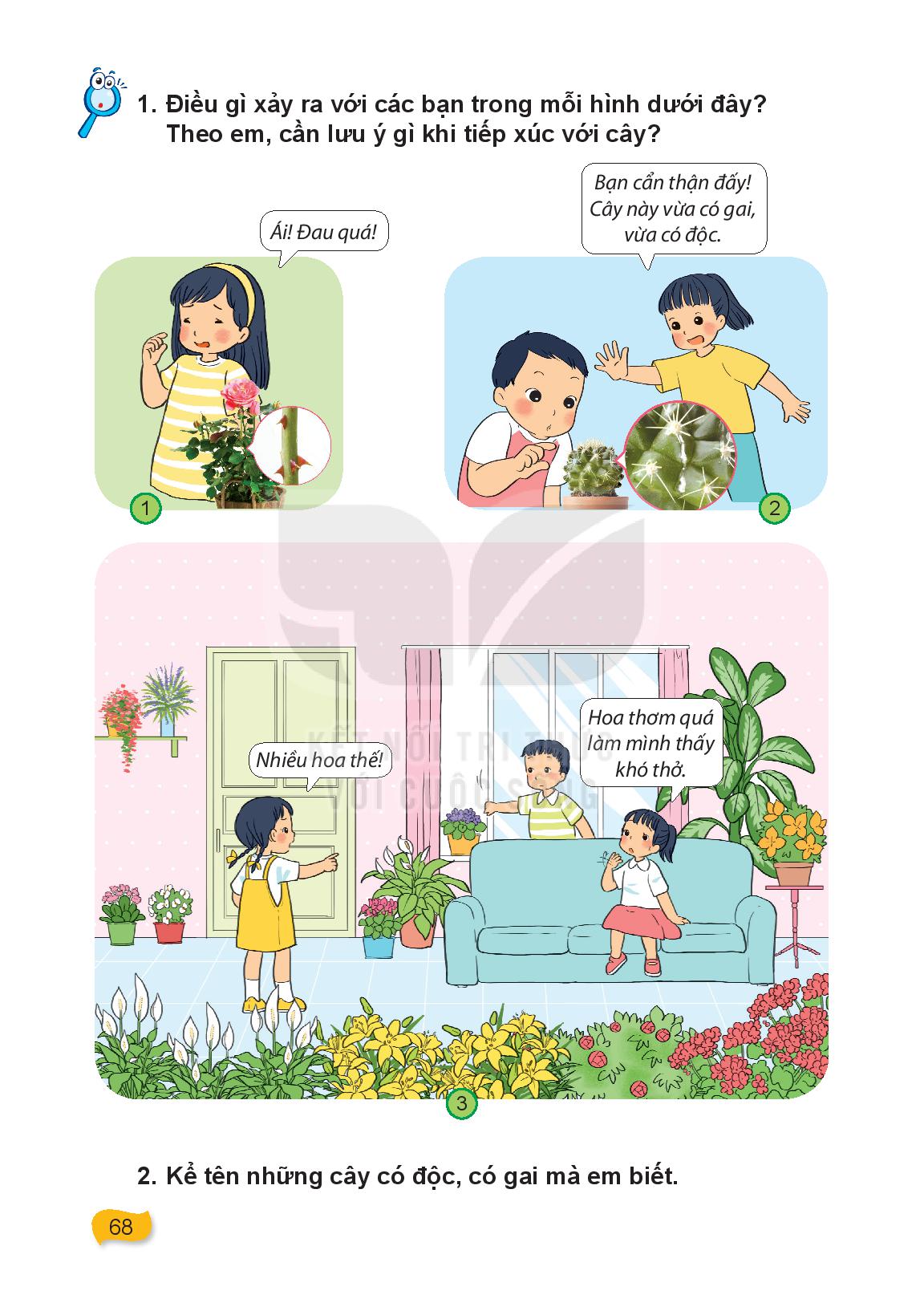 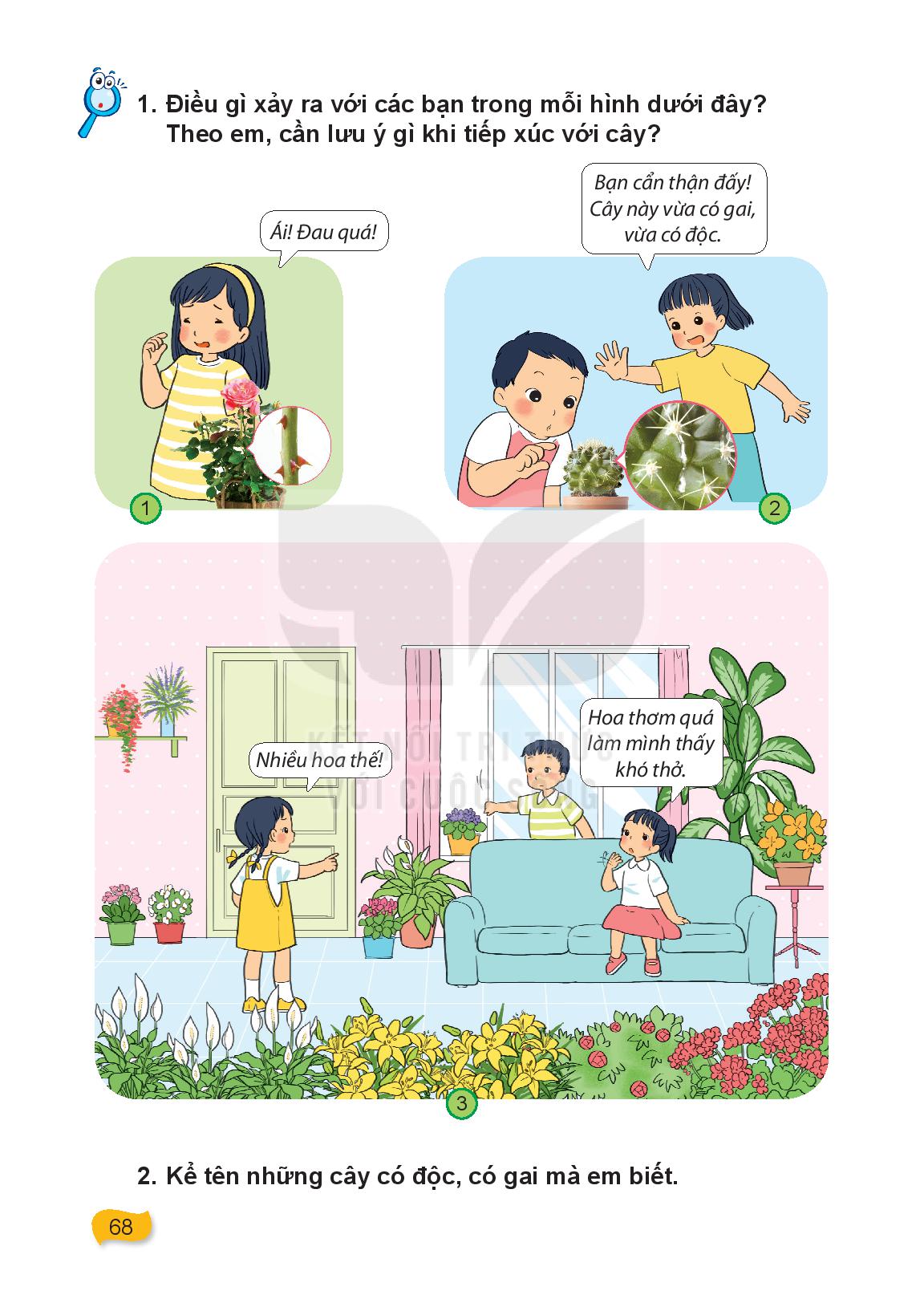 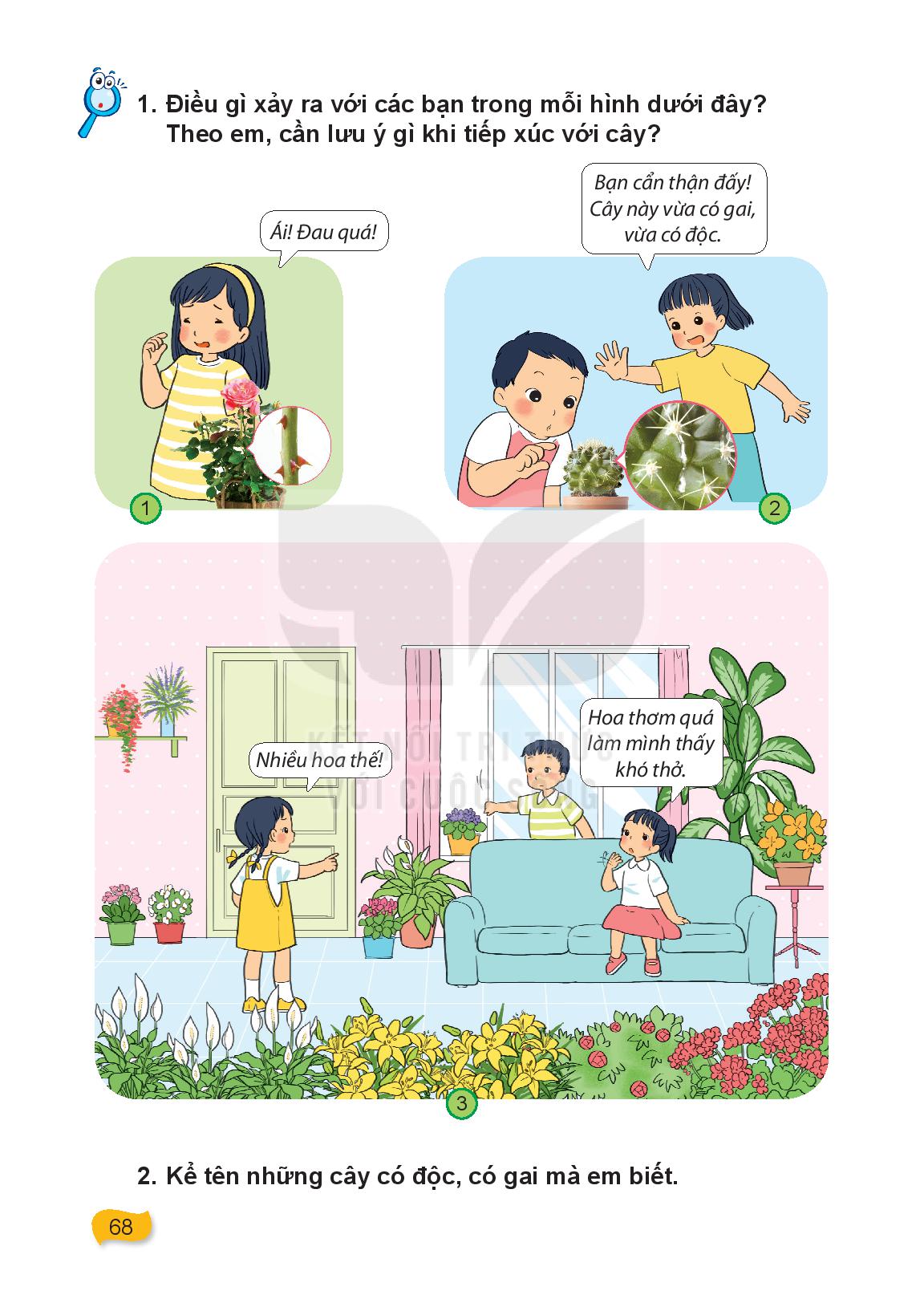 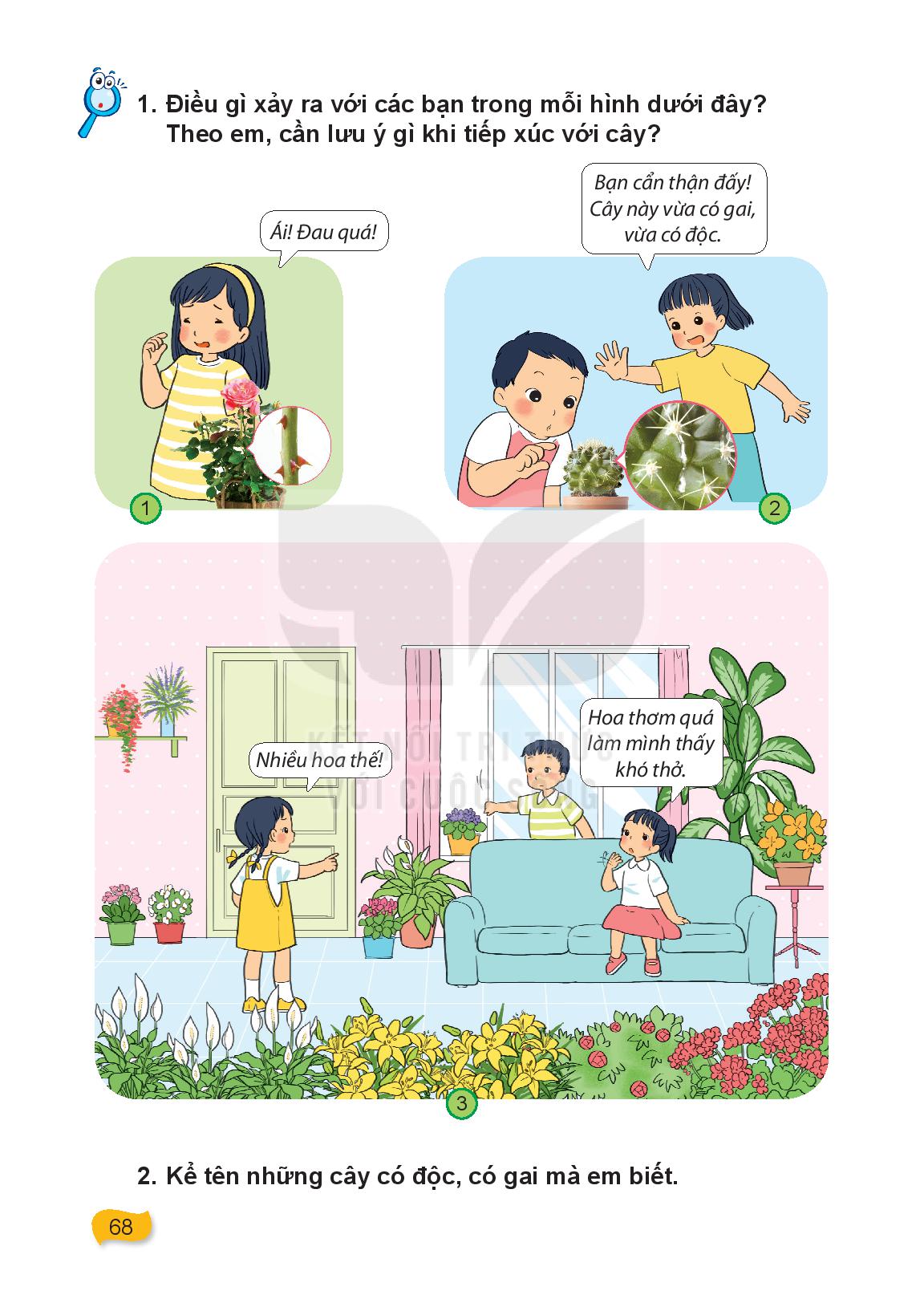 Khi chạm vào gai của cây hoa hồng, bạn Hoa bị gai đâm vào tay.
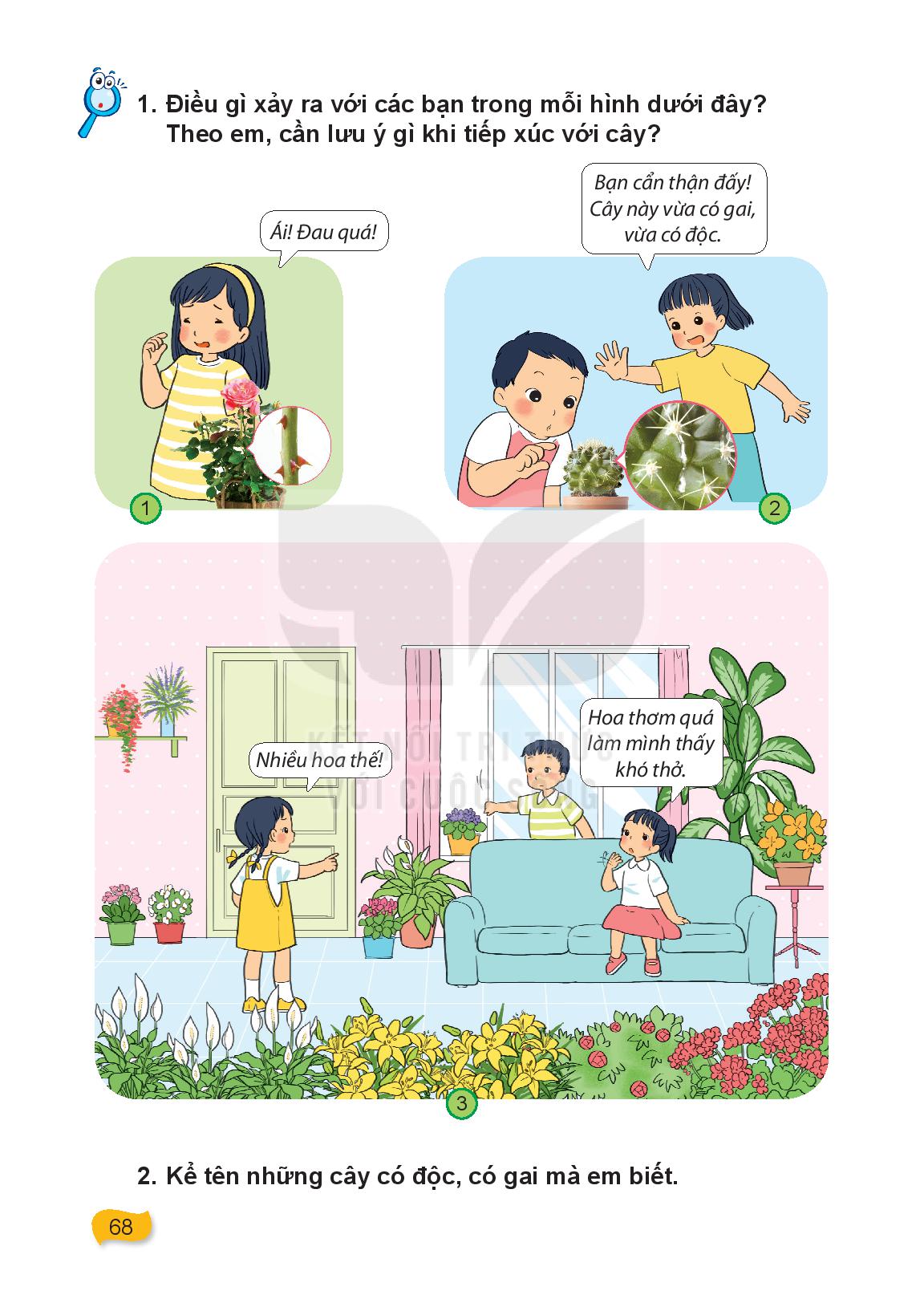 Bạn Minh chạm vào cây xương rồng có gai và có độc.
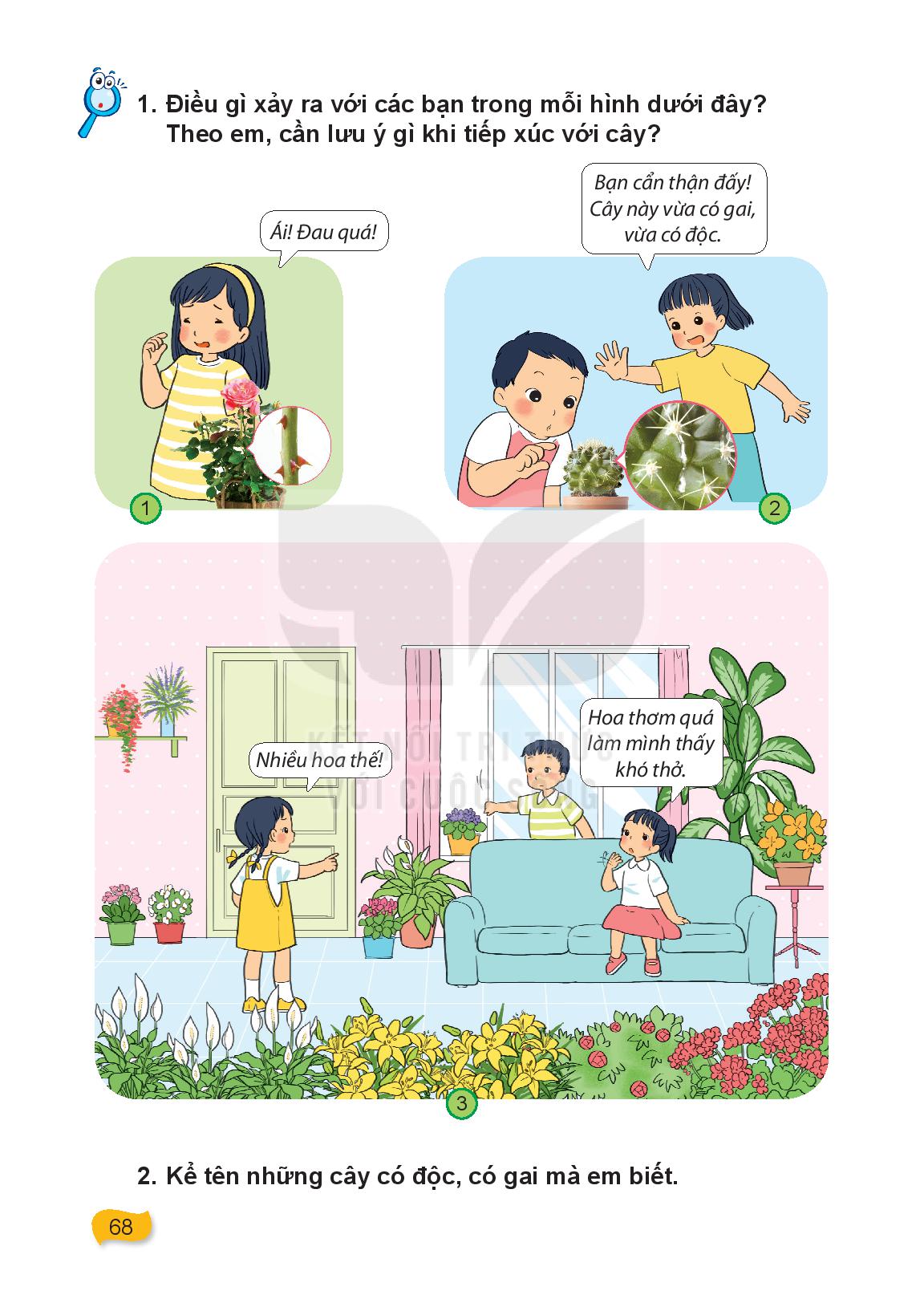 Trong nhà trang trí nhiều chậu hoa, mùi thơm của hoa khiến các bạn cảm thấy 
khó thở.
CHÚNG TA CẦN LÀM GÌ KHI TIẾP XÚC VỚI CÂY?
Không chạm vào gai của cây.
Không chạm vào các loại cây lạ.
Không để quá nhiều cây, hoa trong nhà.
Không nếm/ ăn cây, hoa.
2
Kể tên những cây hoa có gai, có độc mà em biết
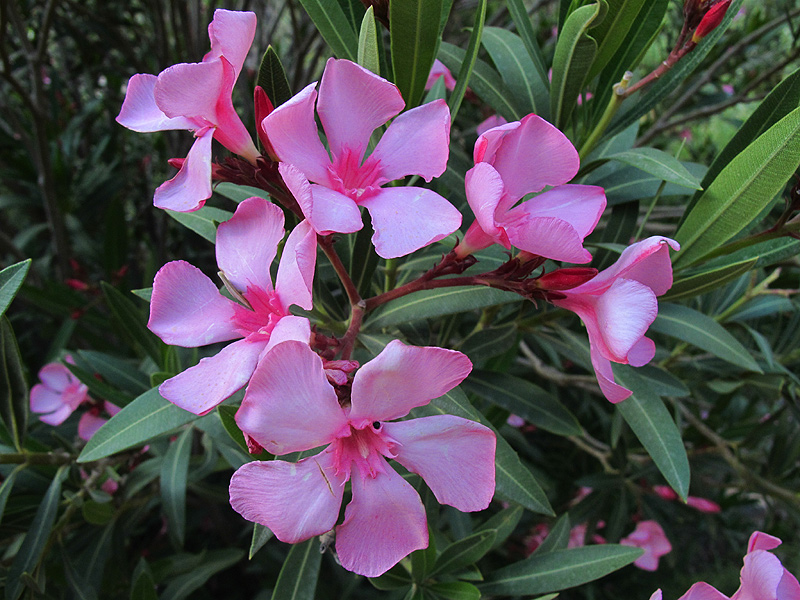 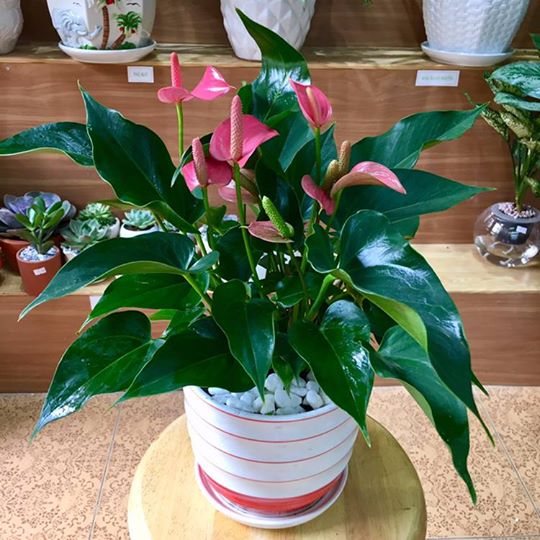 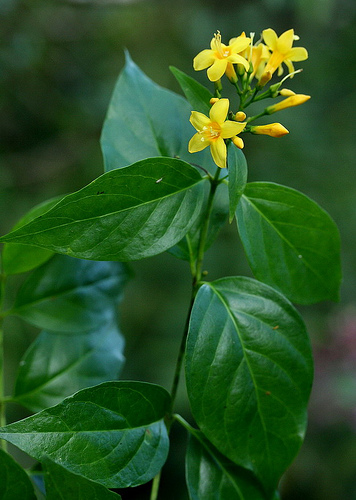 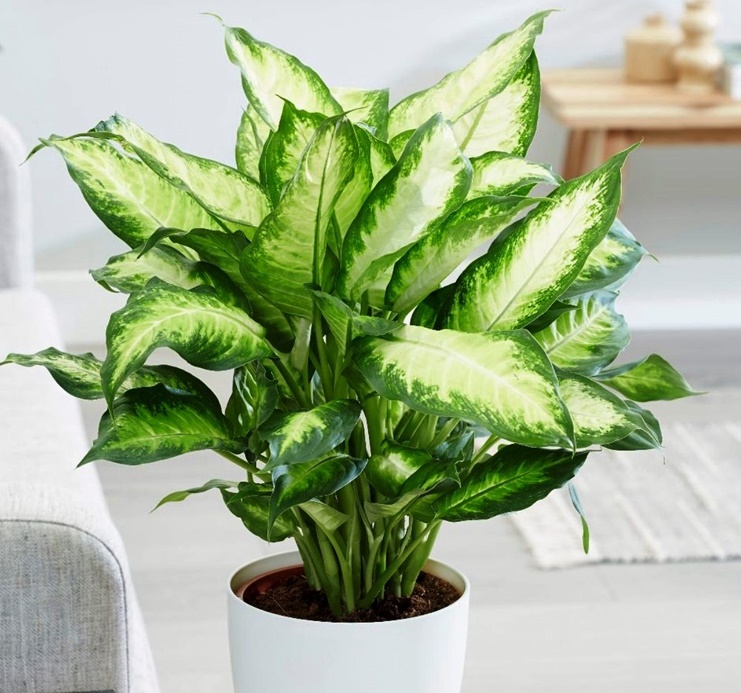 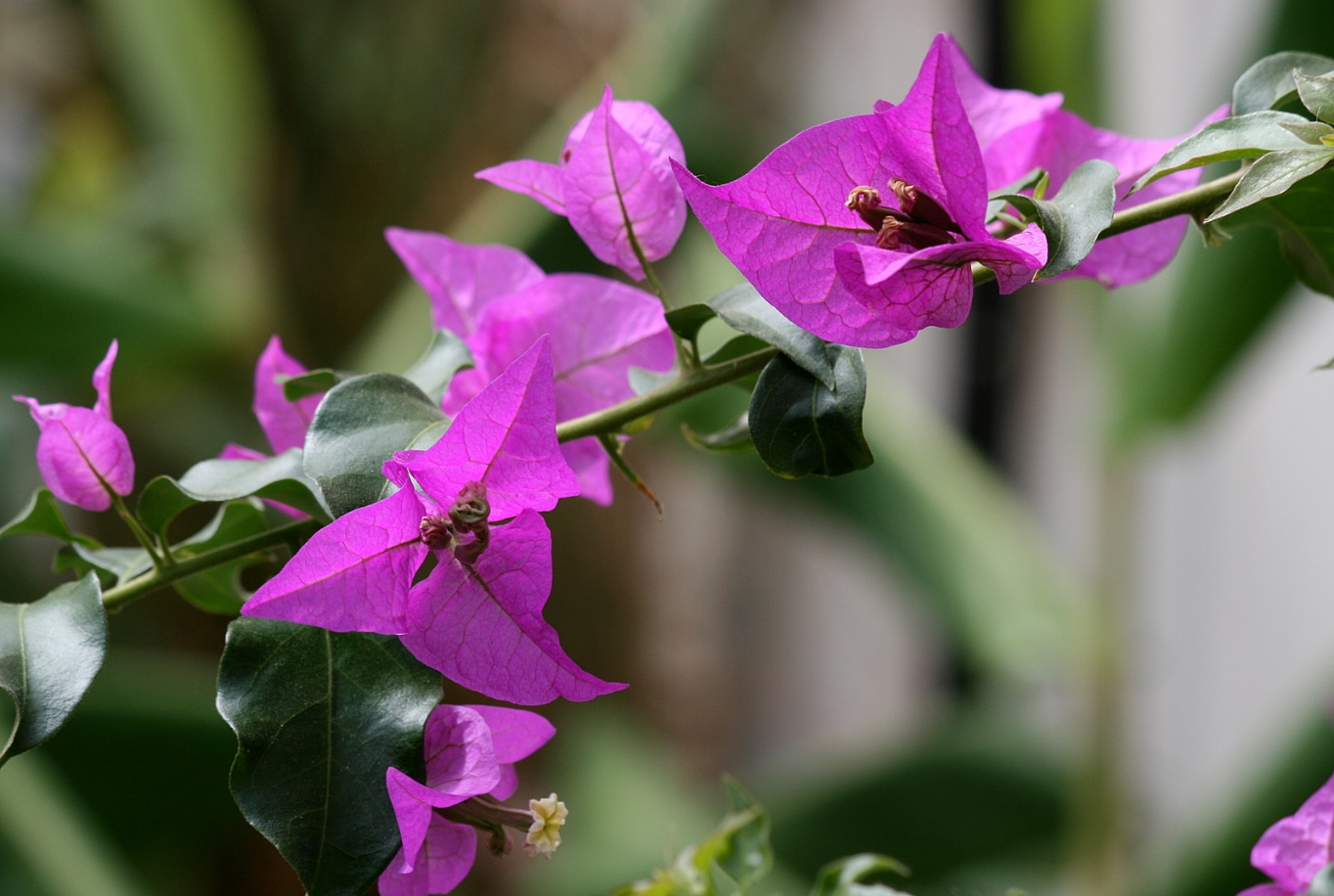 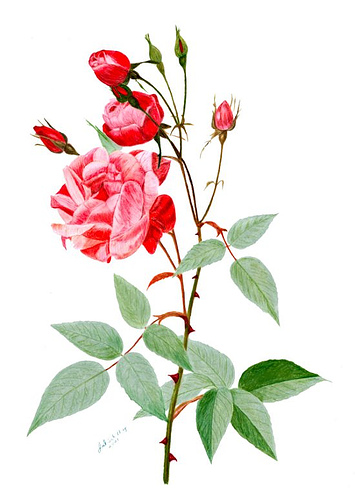 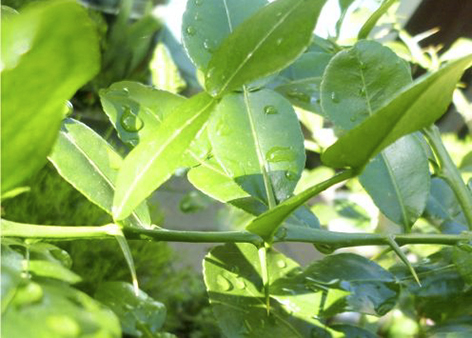 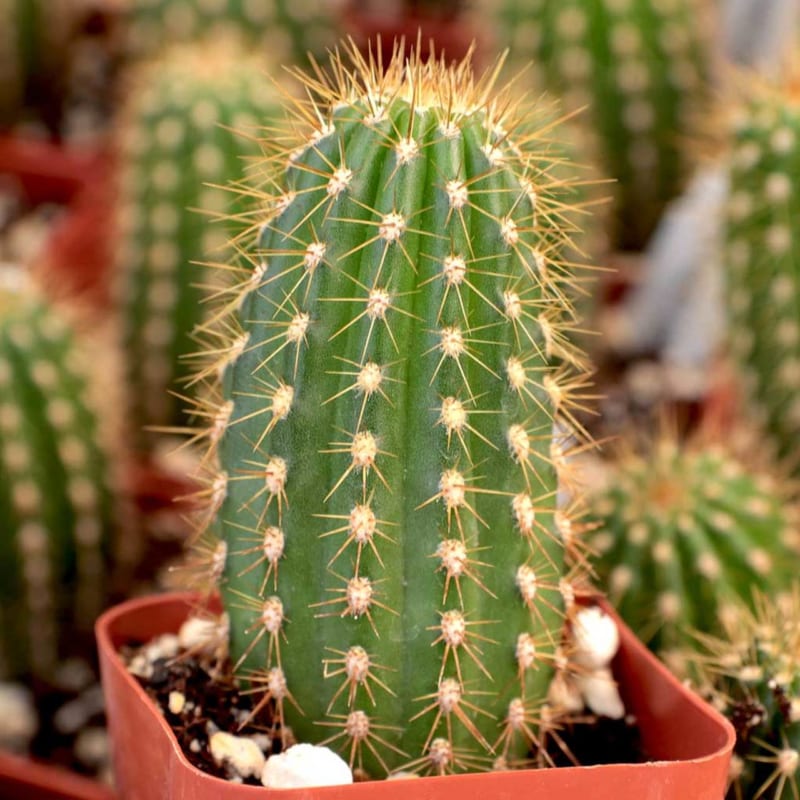 THỰC HÀNH – VẬN DỤNG
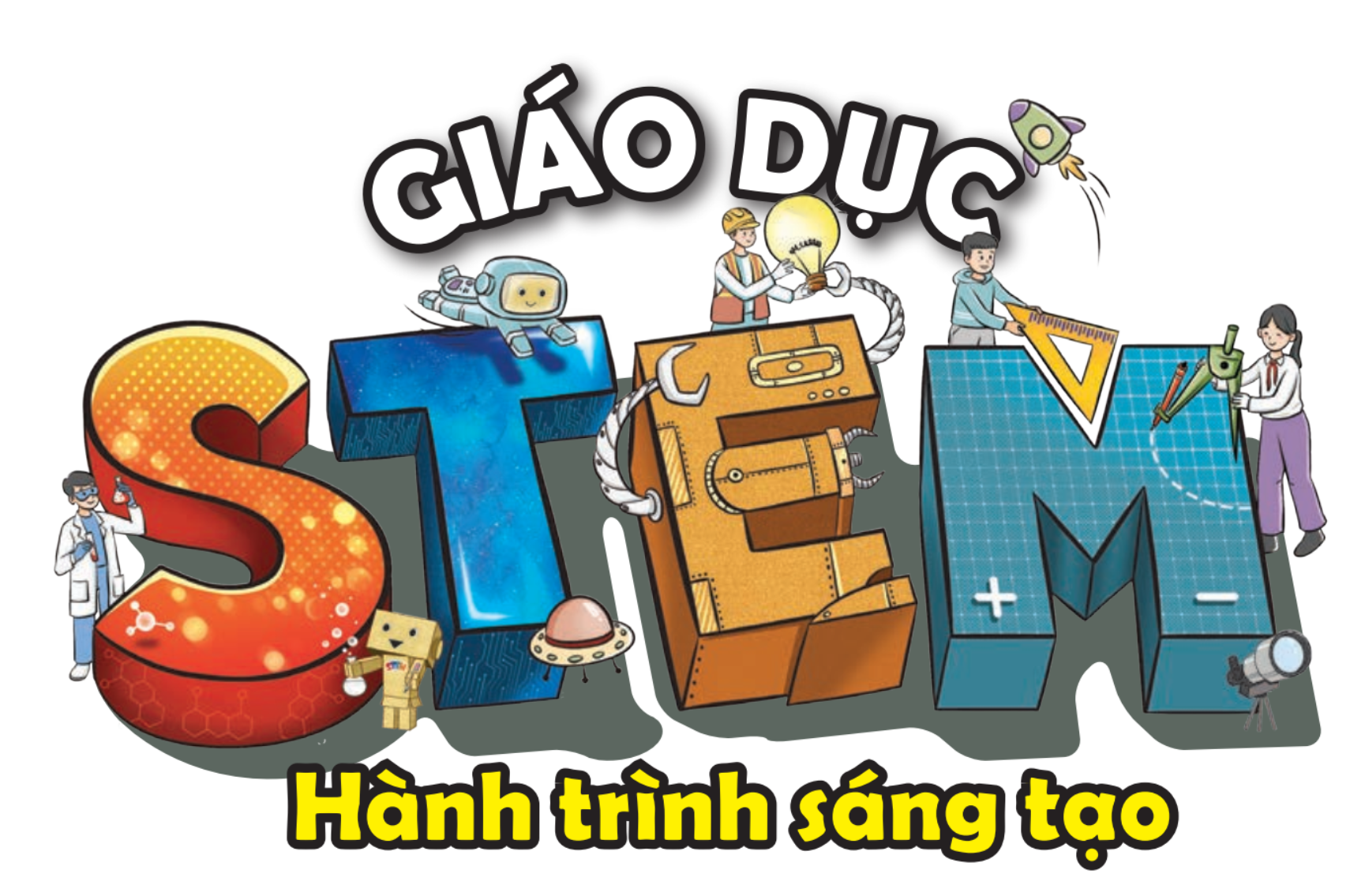 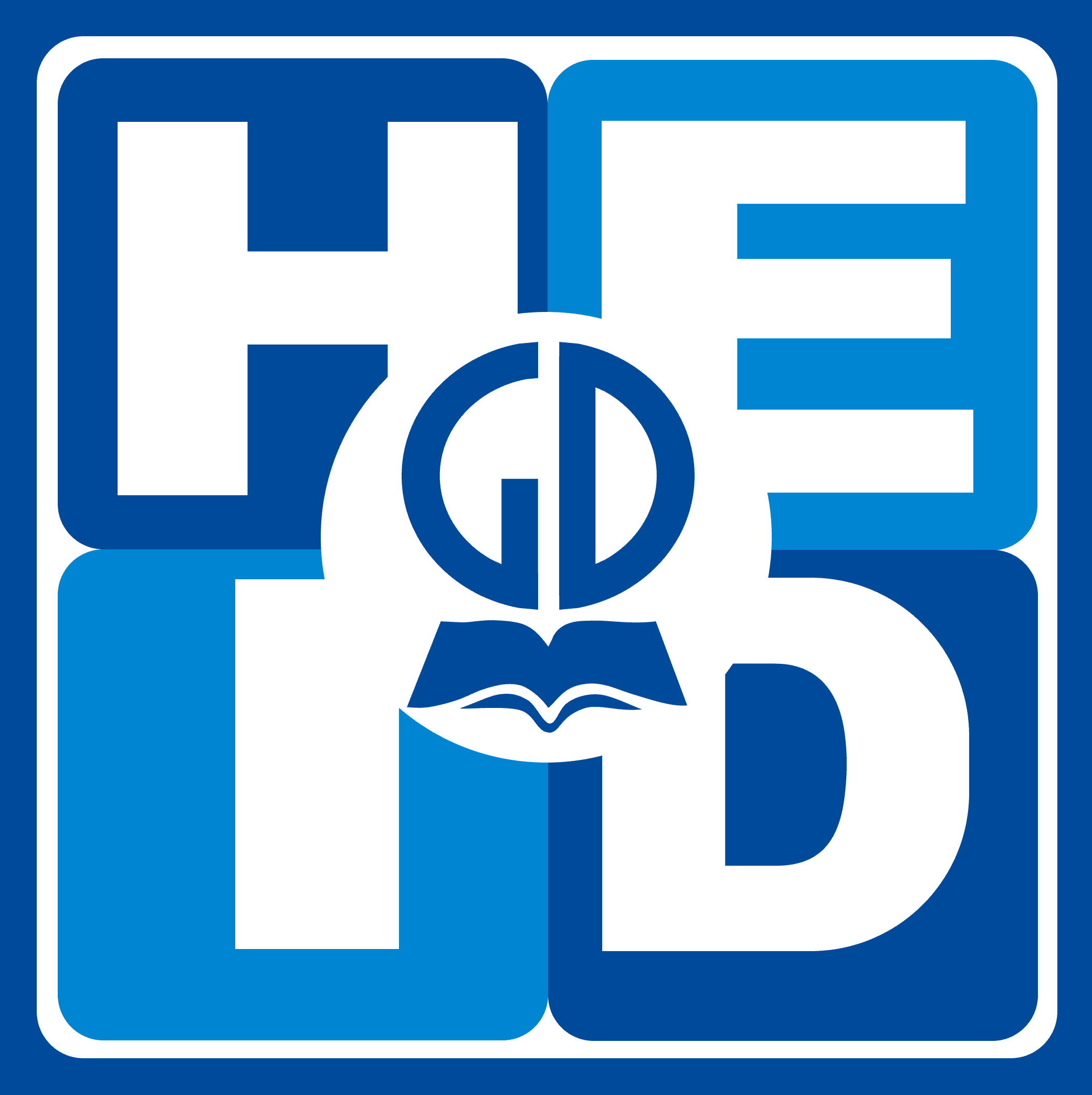 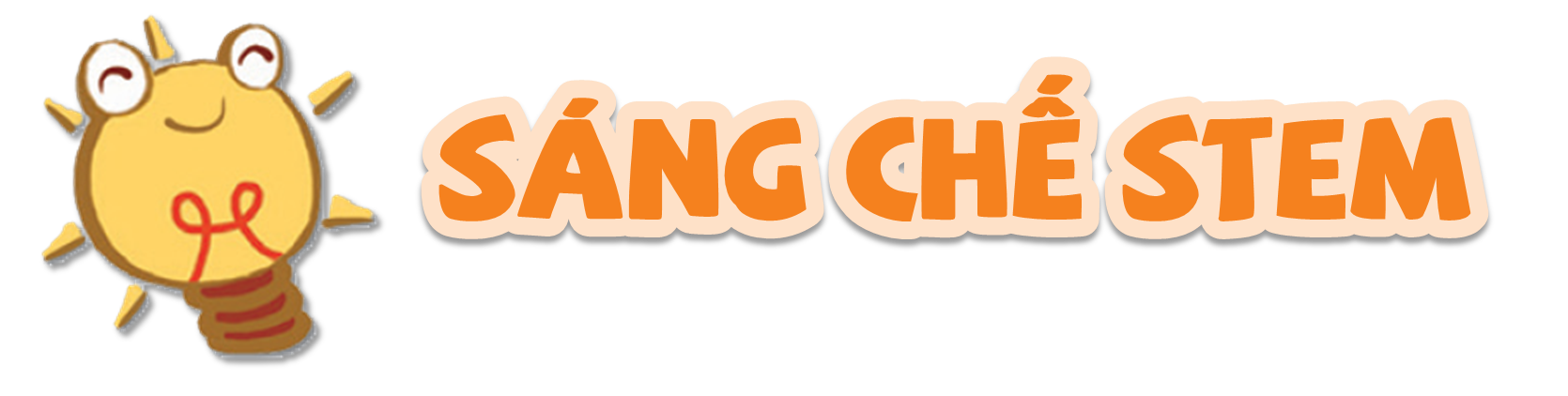 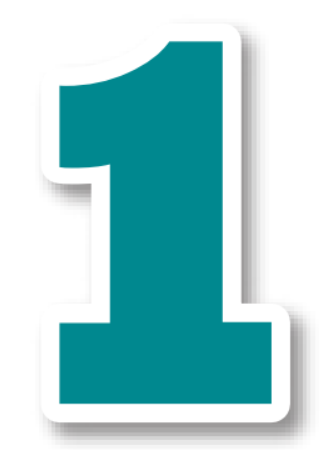 15
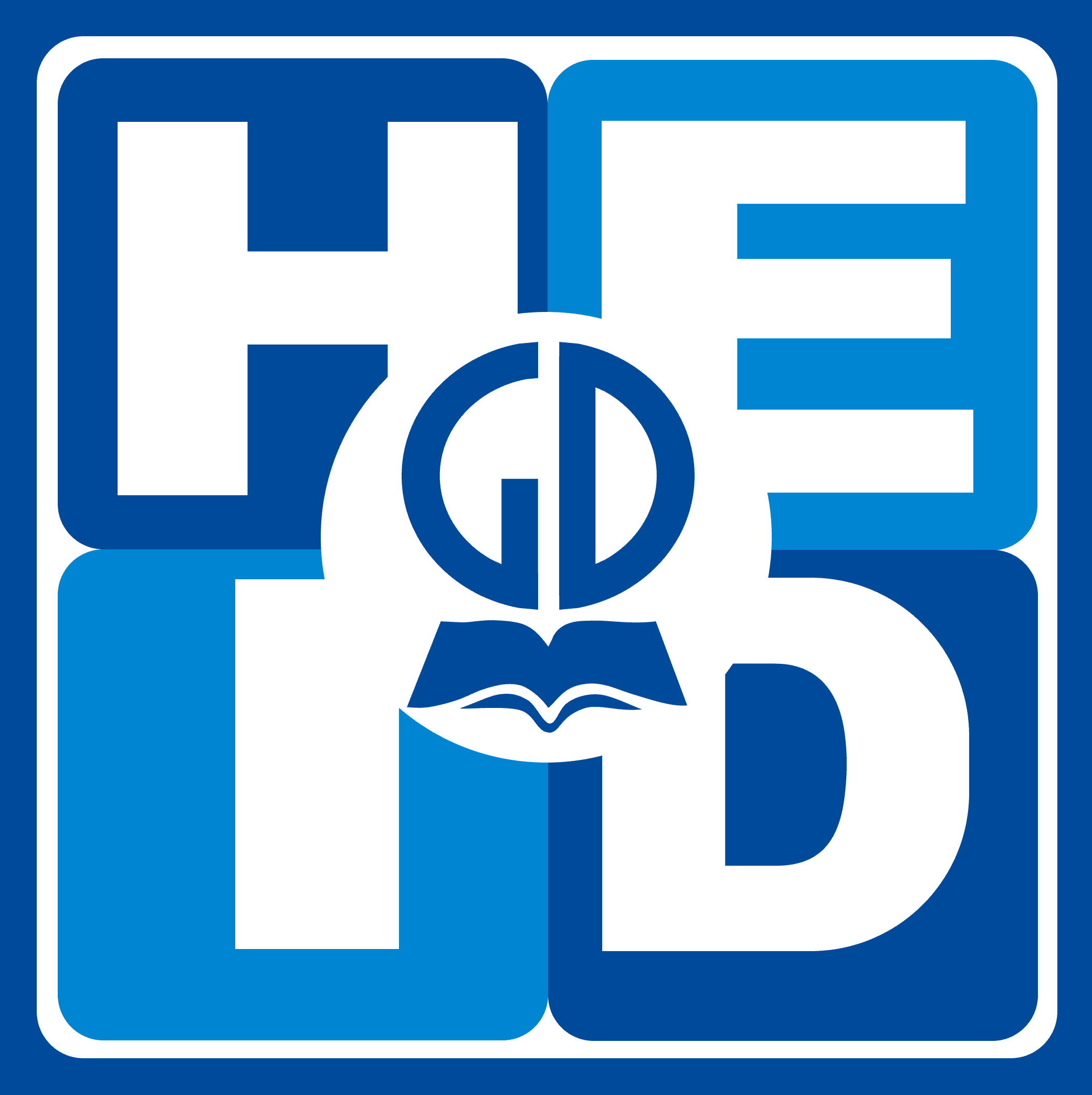 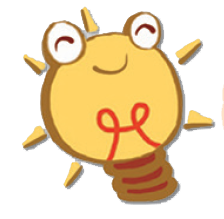 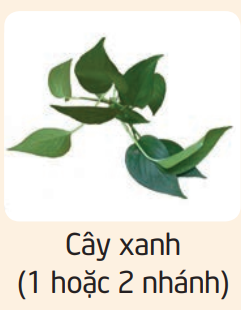 Sáng chế STEM
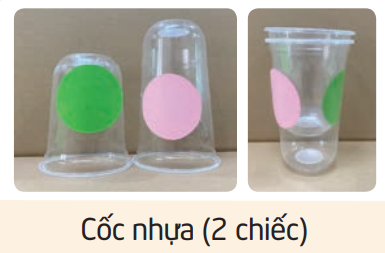 1. Em có
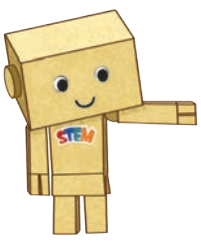 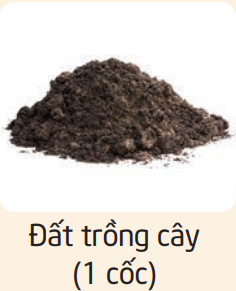 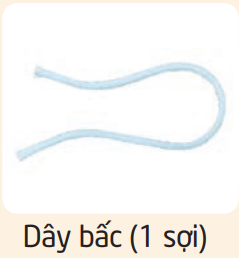 16
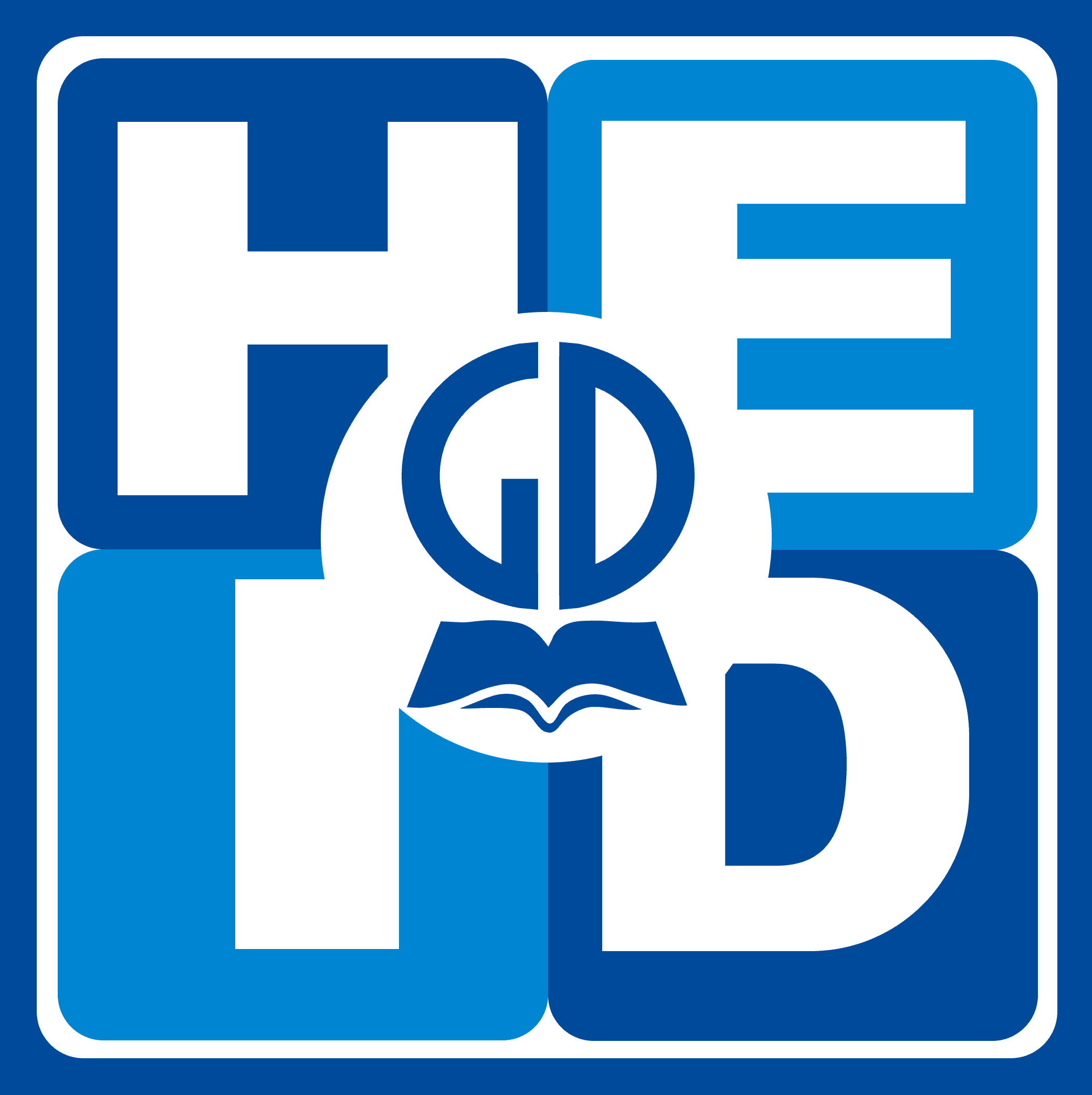 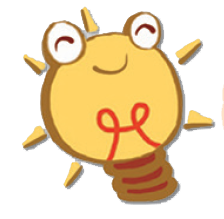 Sáng chế STEM
2. Em sáng tạo
a) Em làm gì?
Em quan sát chậu cây hai tầng ở hình 5 trang 42 và cùng bạn trả lời các câu hỏi.
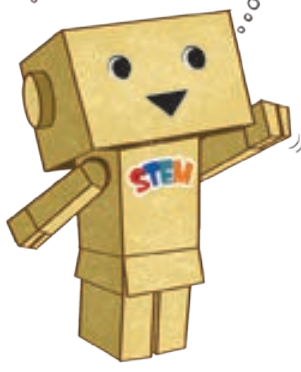 17
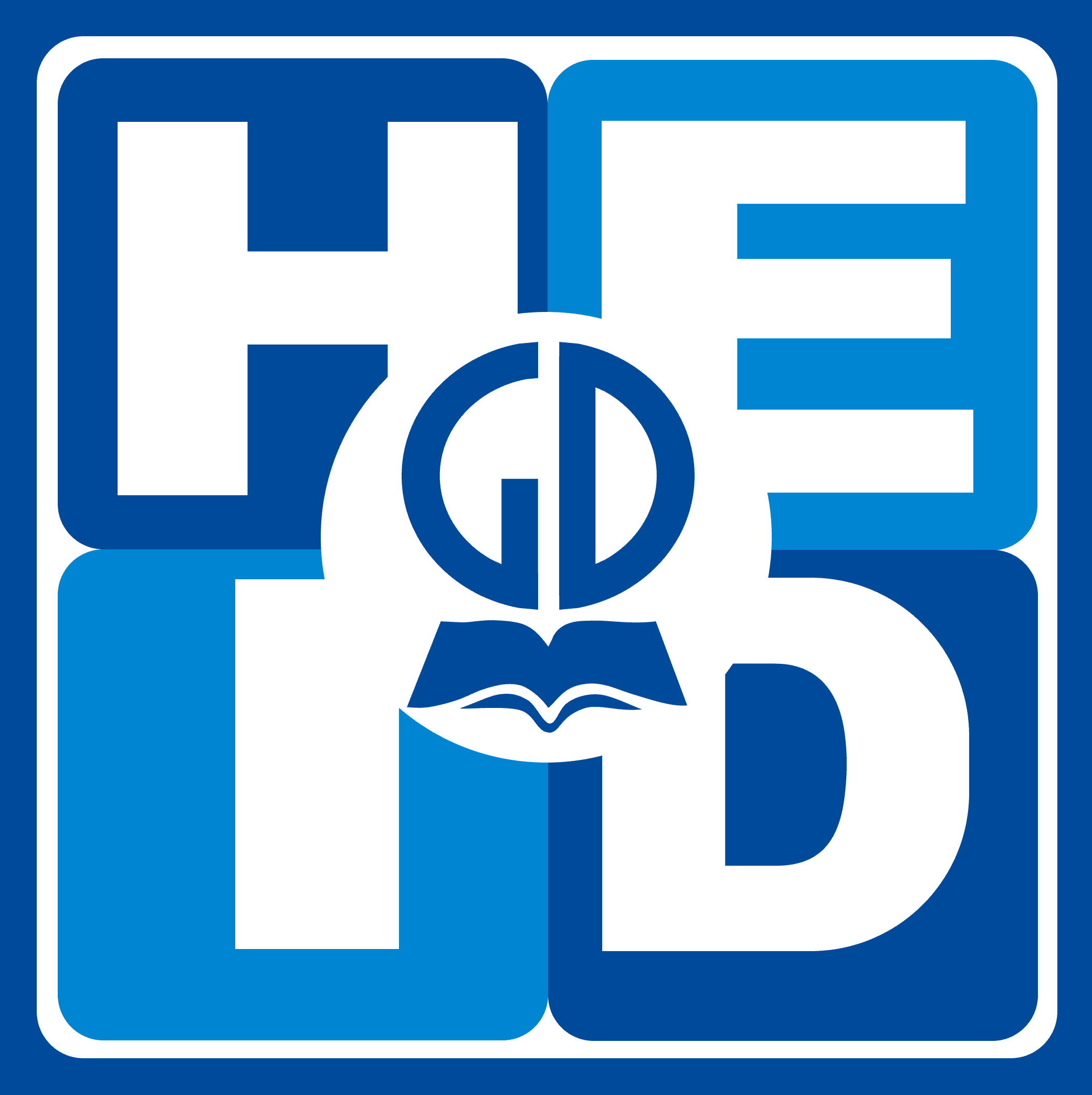 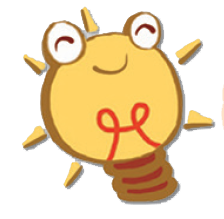 Sáng chế STEM
2. Em sáng tạo
b) Em làm như thế nào ?
Em quan sát hình 6 trang 43, đọc kĩ các bước như hướng dẫn.
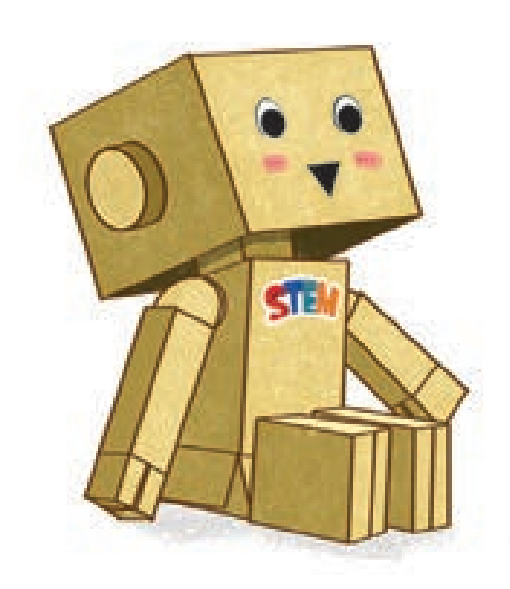 18
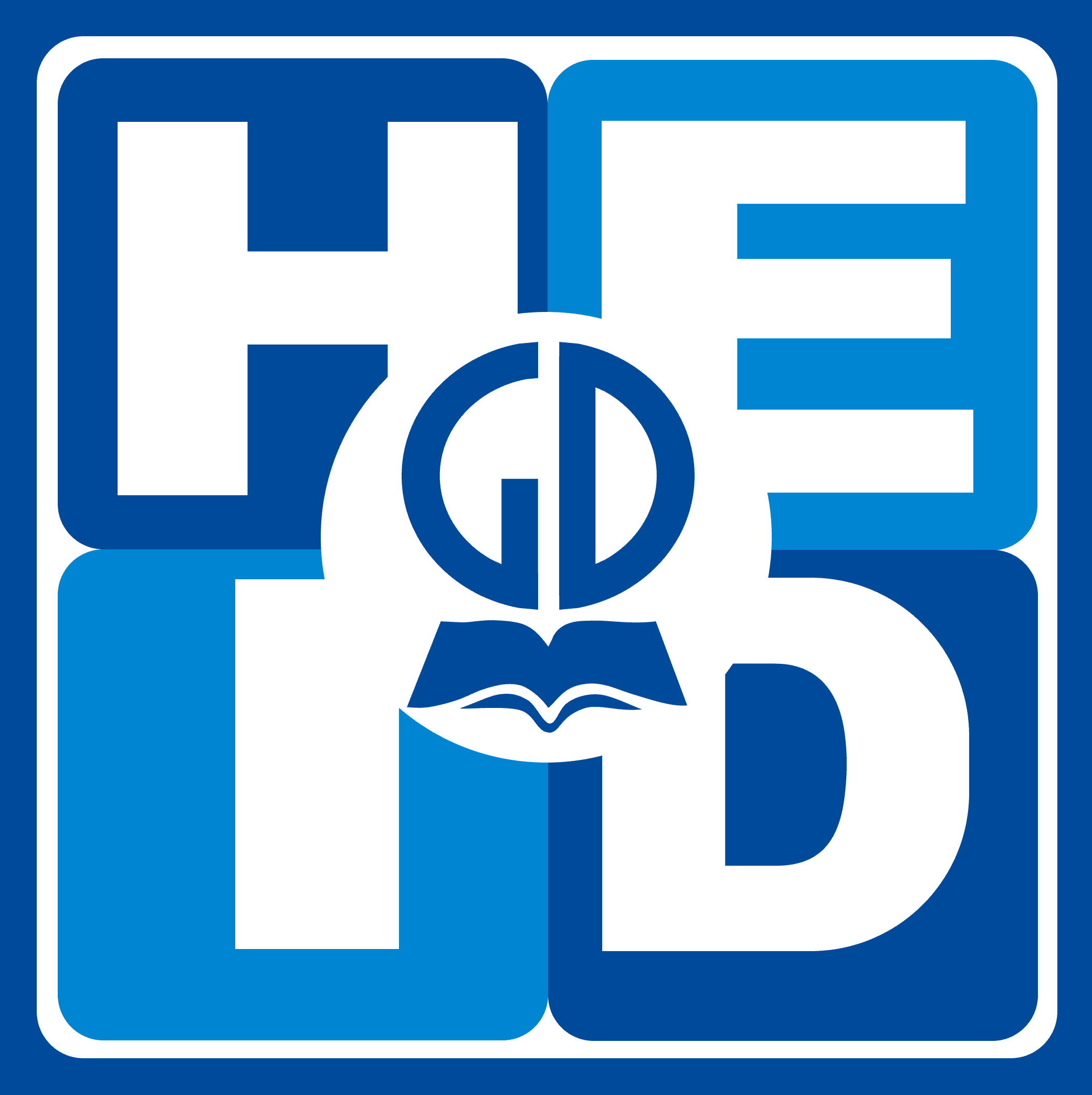 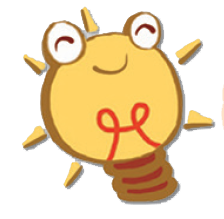 Sáng chế STEM
2. Em sáng tạo
c) Em tạo sản phẩm
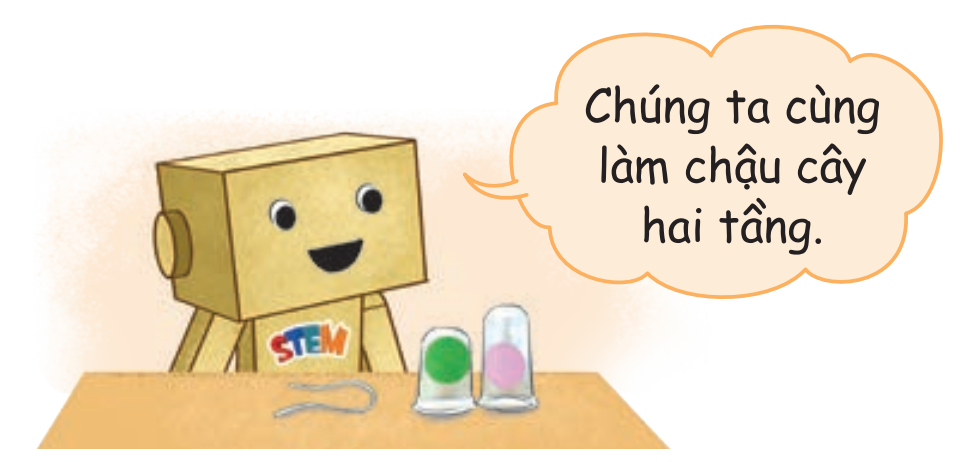 19
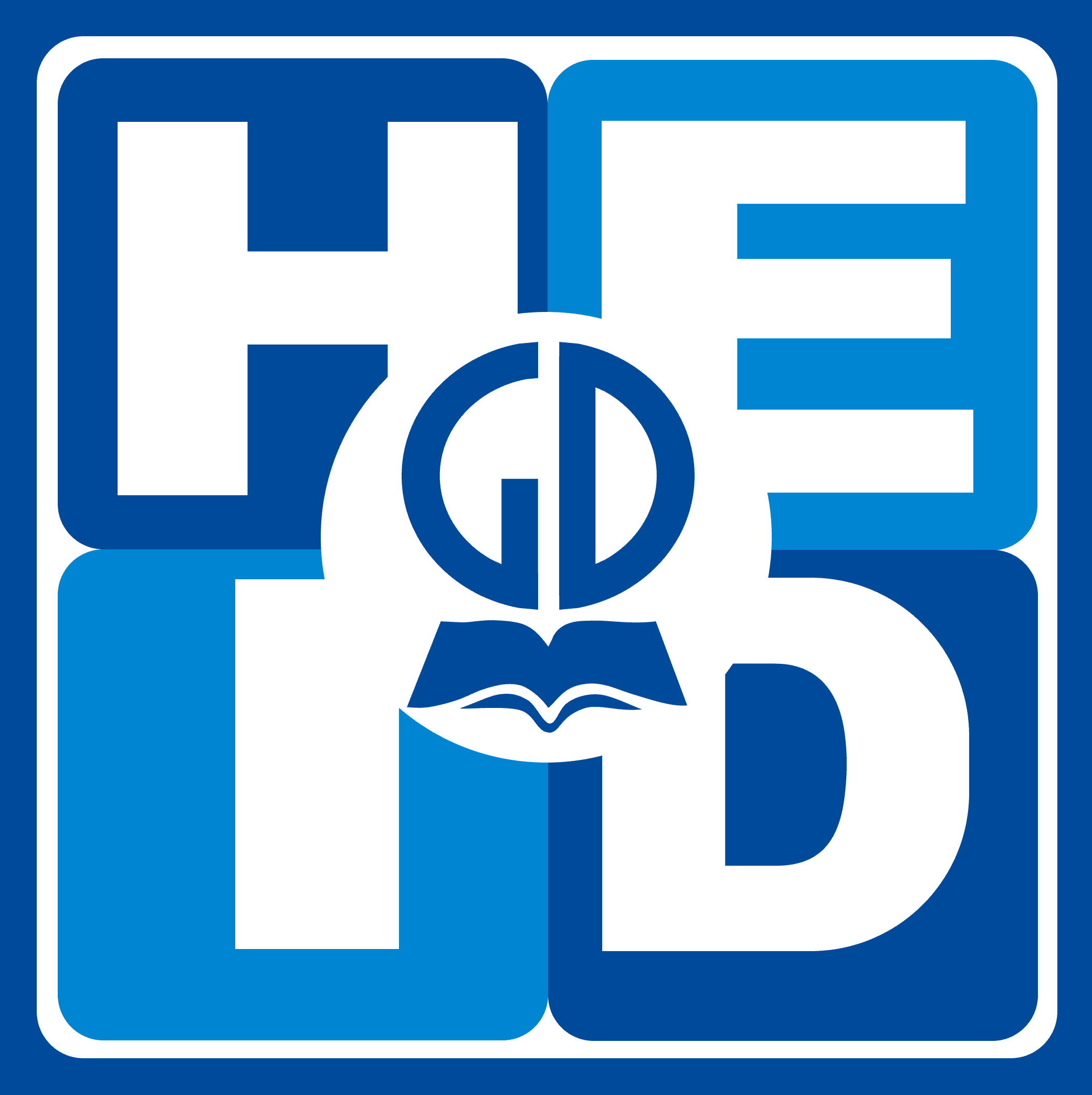 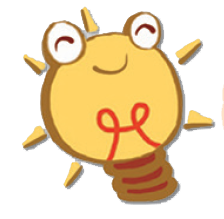 Sáng chế STEM
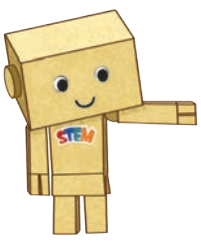 2. Em sáng tạo
d) Em kiểm tra
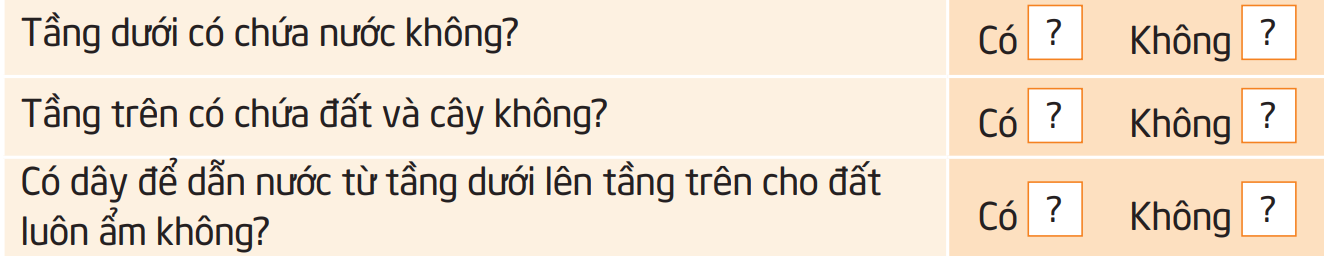 20
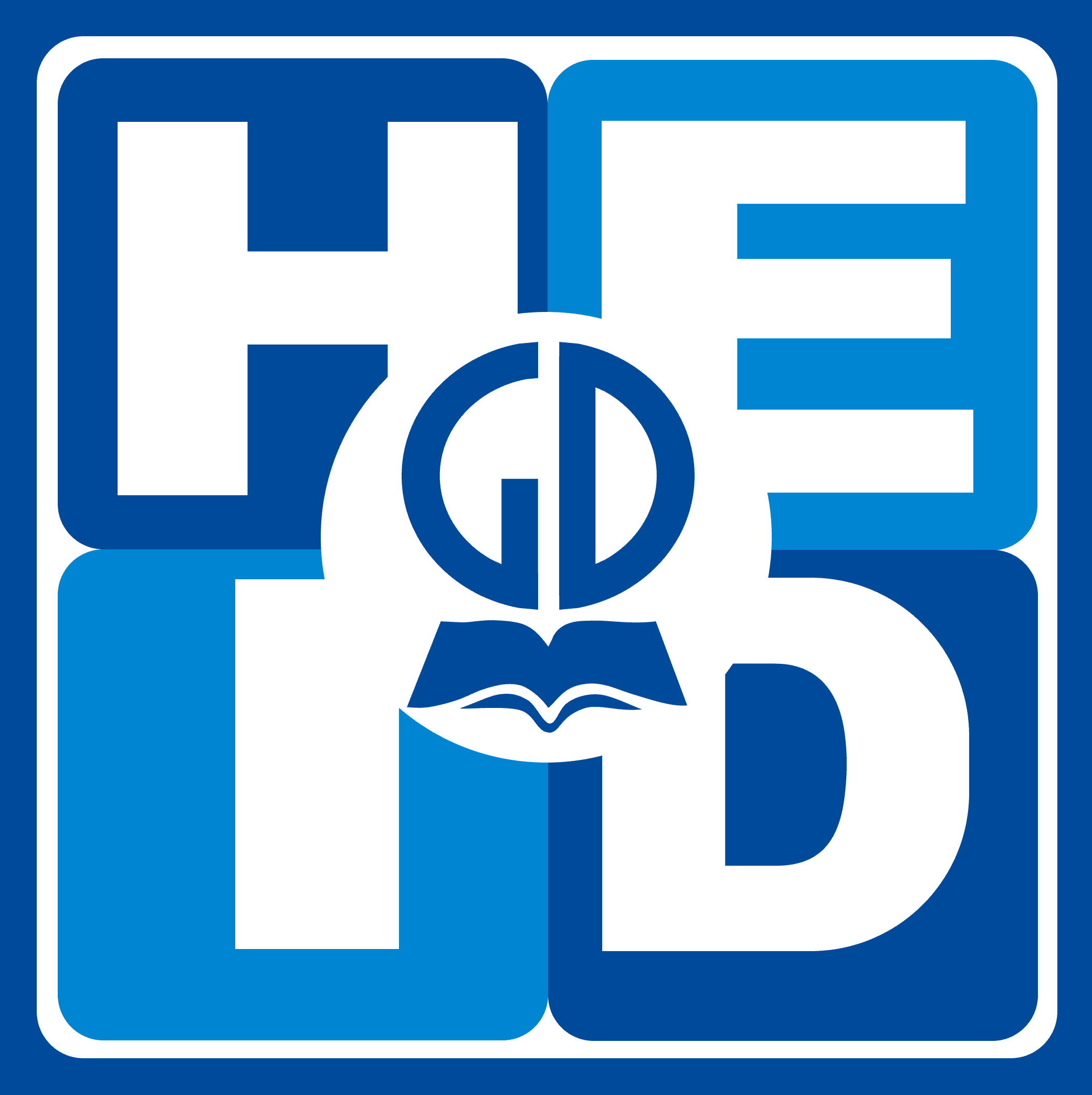 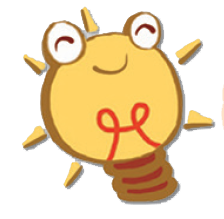 Sáng chế STEM
2. Em sáng tạo
Em cảm ơn bạn cùng em làm chậu cây hai tầng
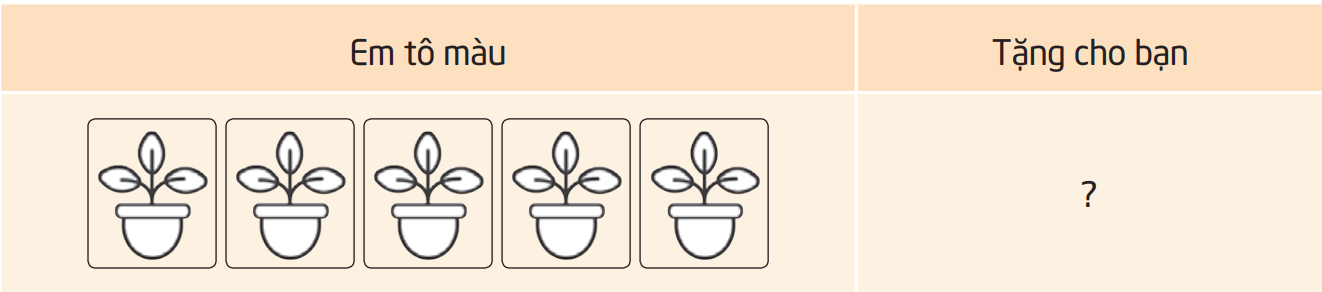 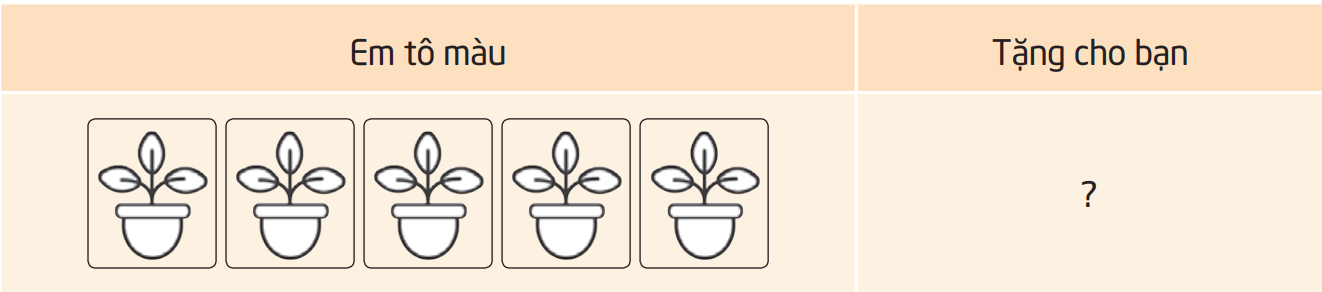 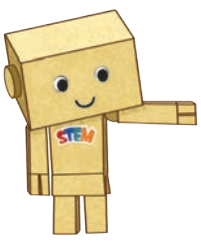 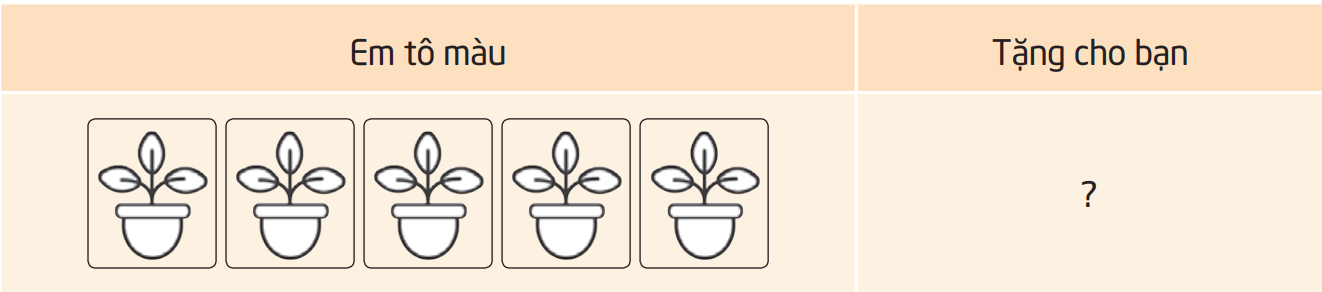 21
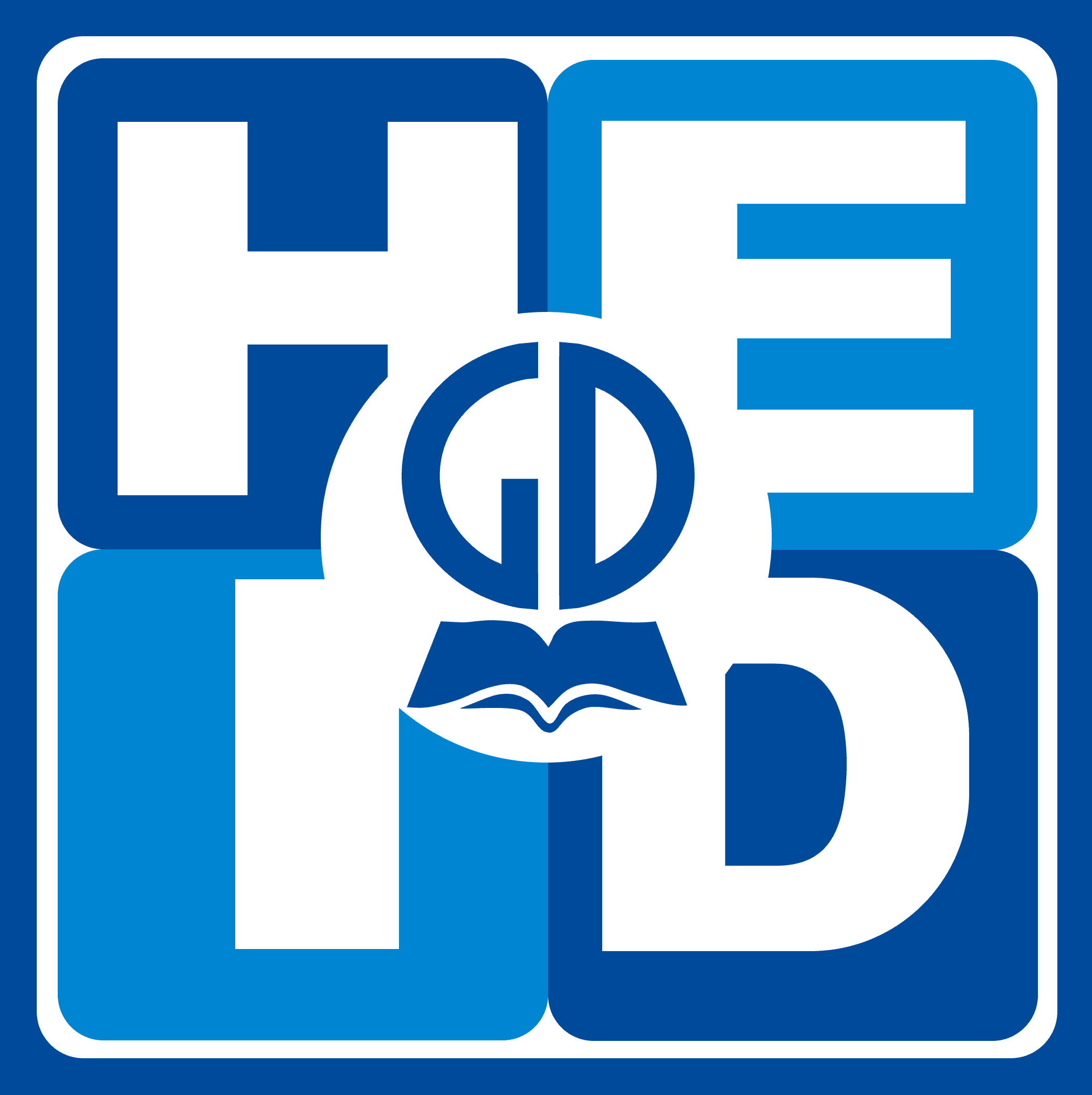 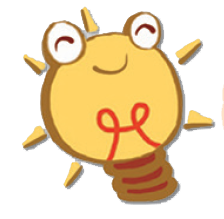 Sáng chế STEM
2. Em sáng tạo
e) Em trình diễn
– Giới thiệu chậu cây hai tầng của nhóm.– Nói về công dụng của chậu cây hai tầng.
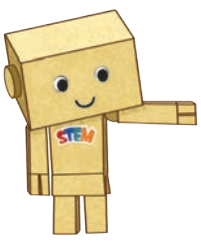 22
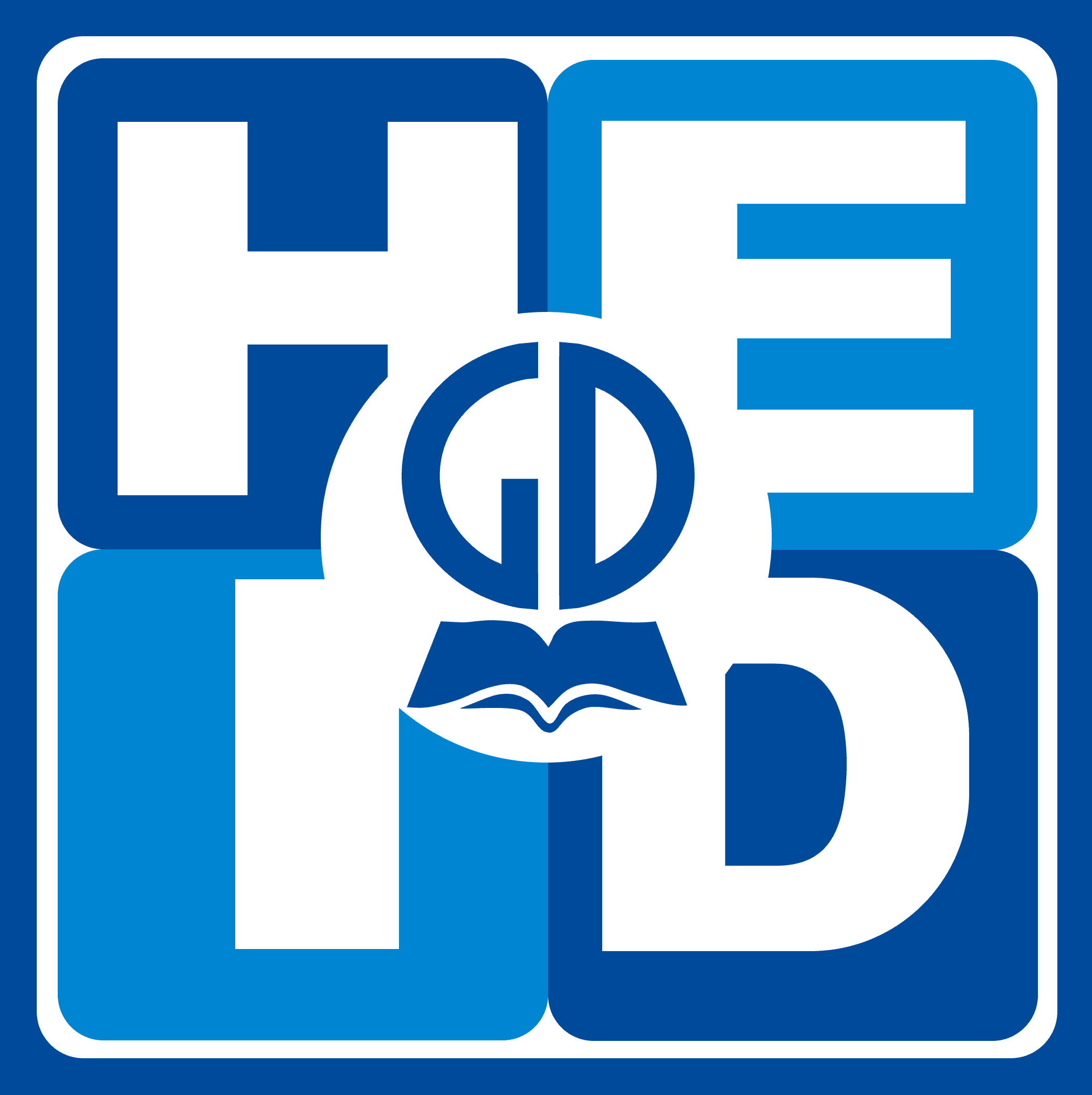 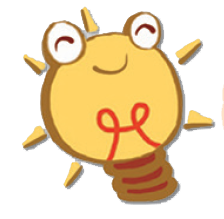 Sáng chế STEM
2. Em sáng tạo
g) Cải tiến – Sáng tạo
– Trang trí thêm: đặt vài viên sỏi lên mặt đất, ghi tên cây,...
– Hãy cùng bố mẹ dùng vật liệu tái chế trong nhà để làm chậu trồng cây hai tầng lớn hơn.
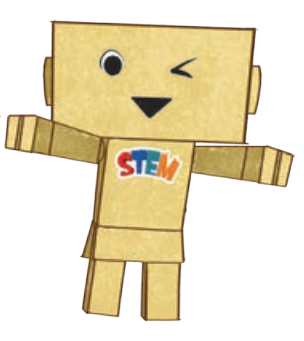 23
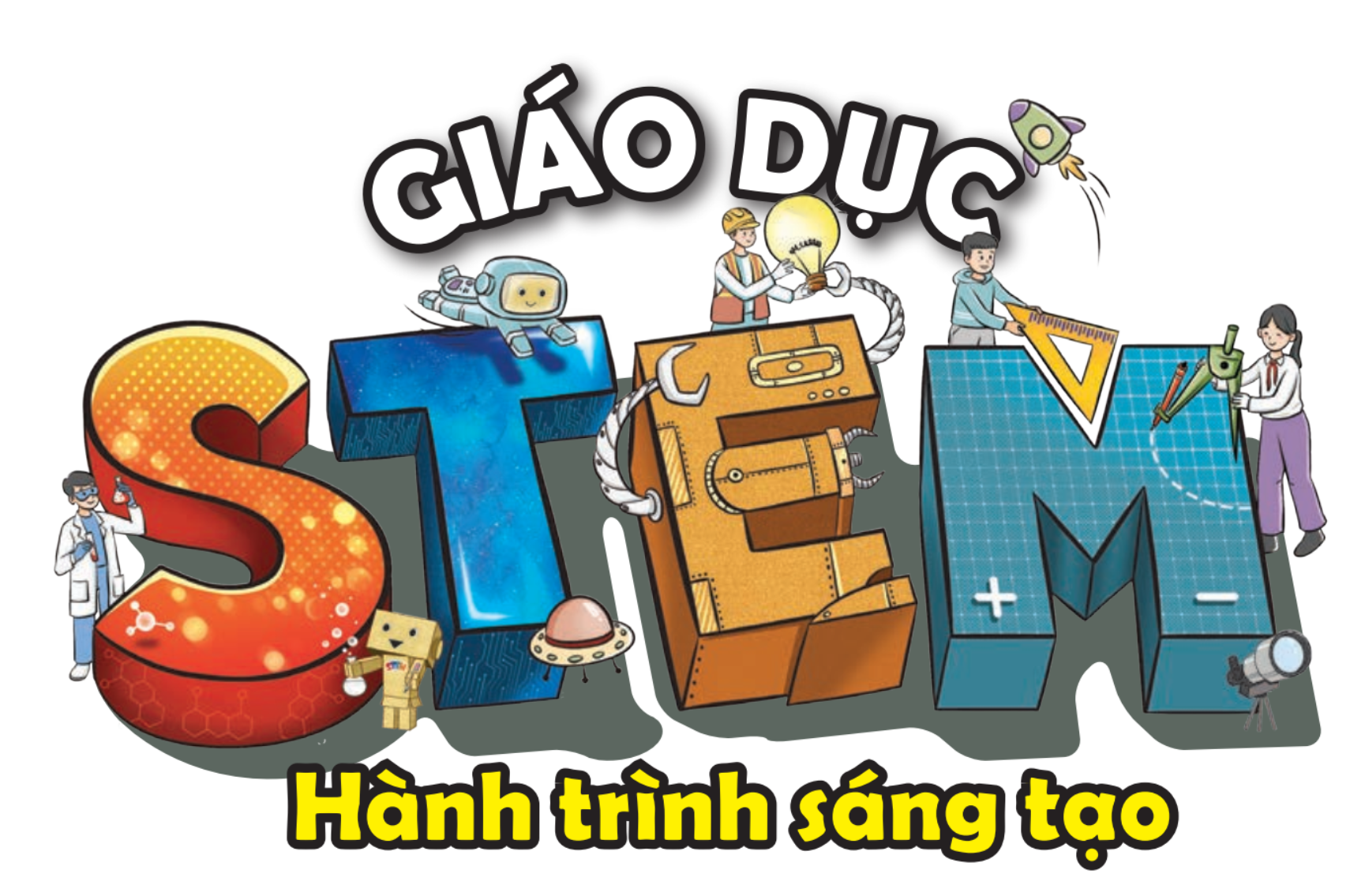 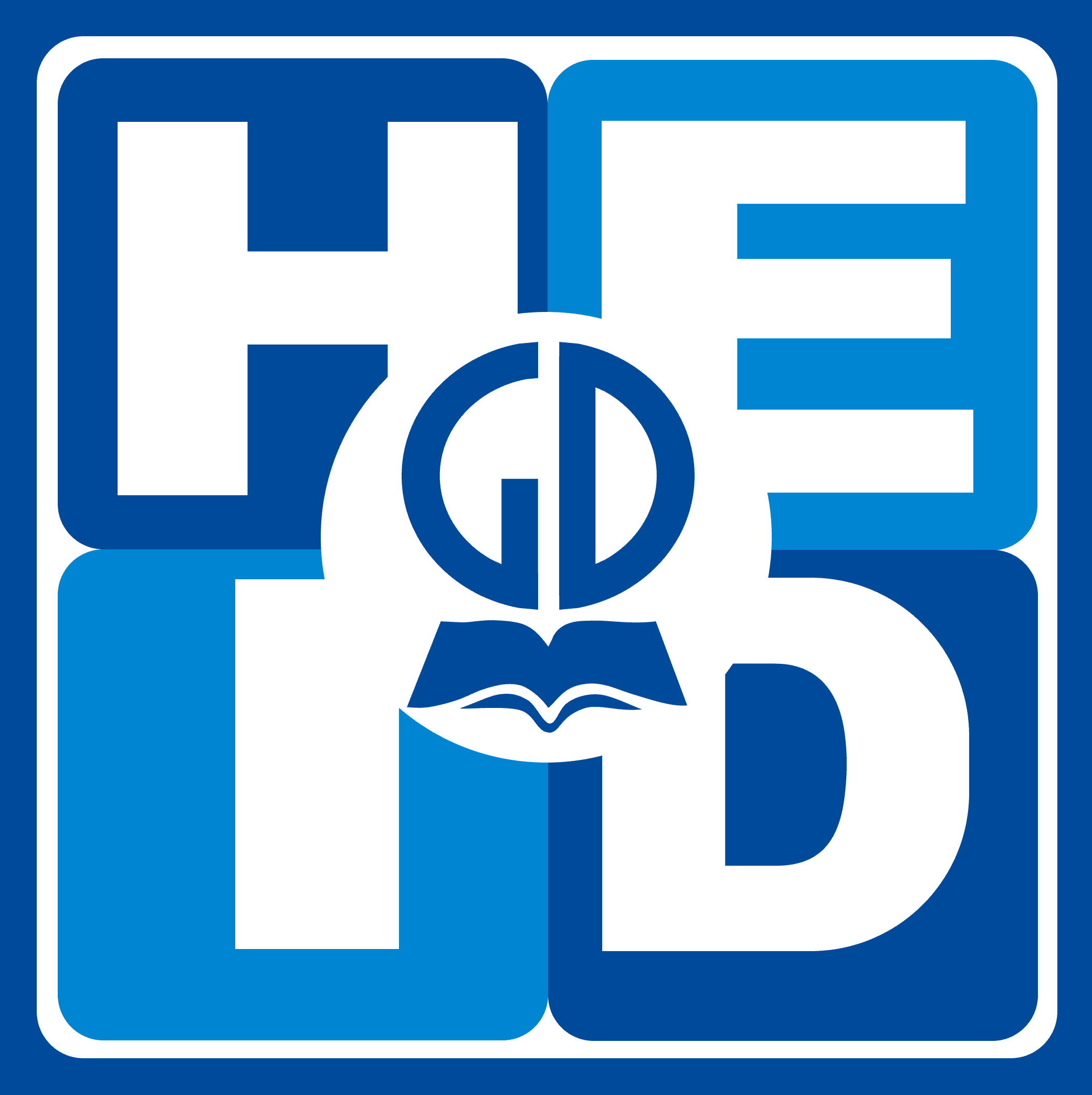 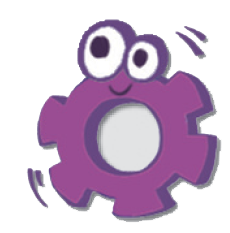 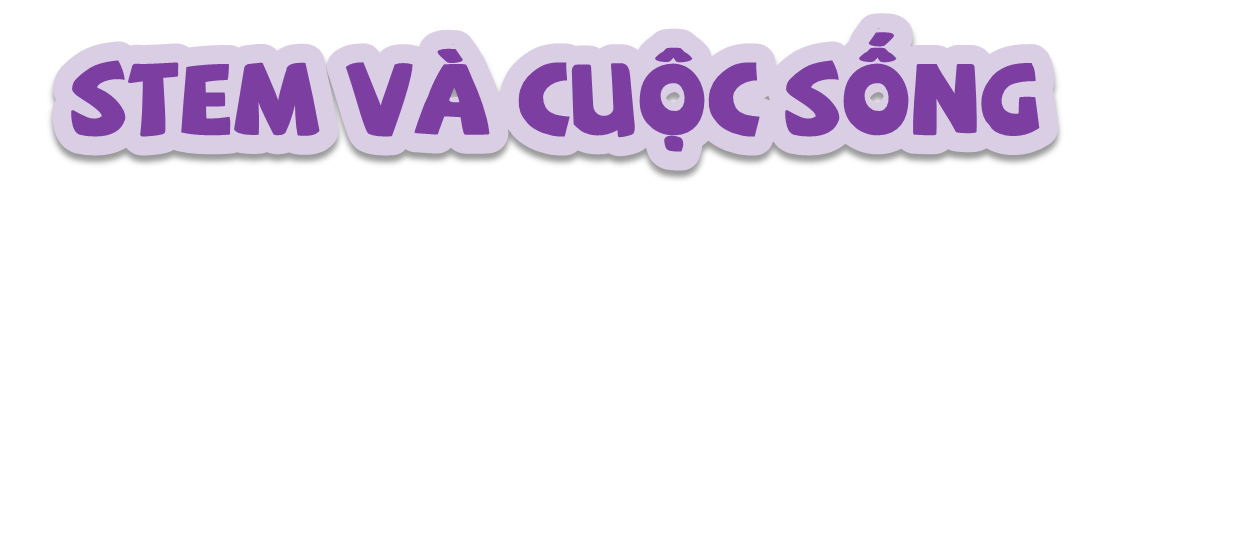 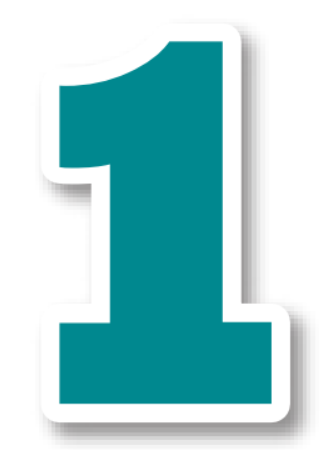 24
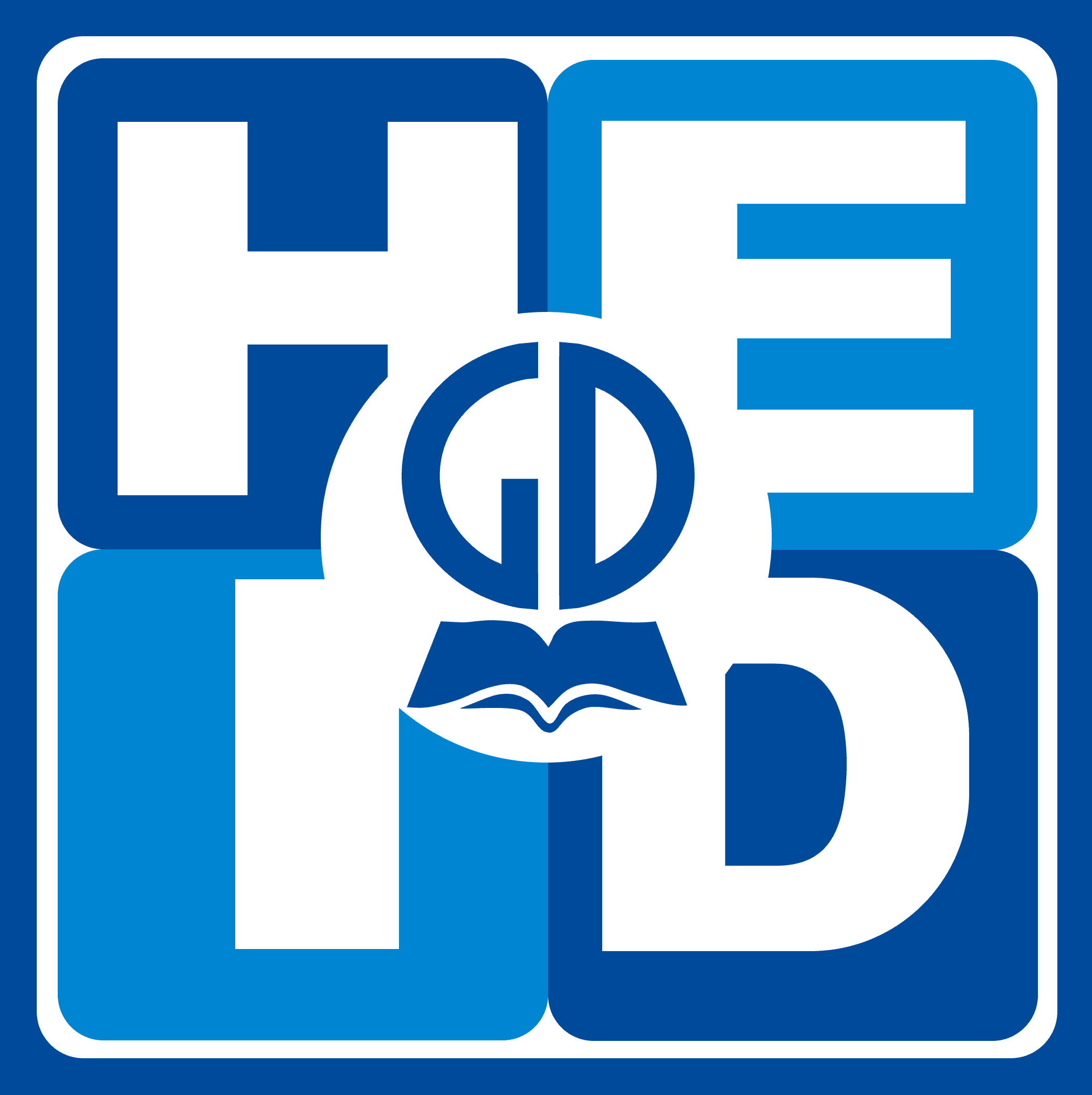 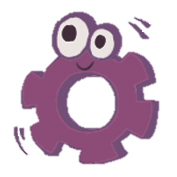 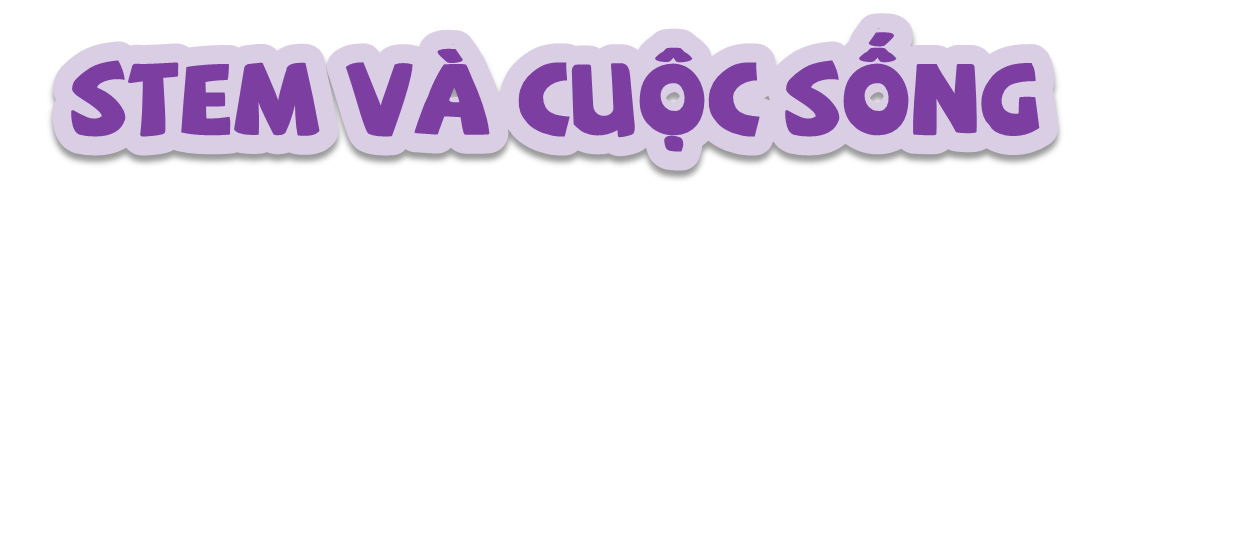 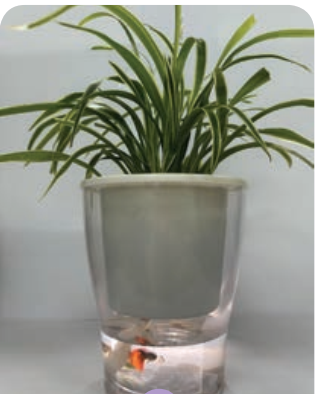 Trong thực tế, người ta đã chế tạo một loại chậu để vừa trồng cây vừa nuôi cá.
25
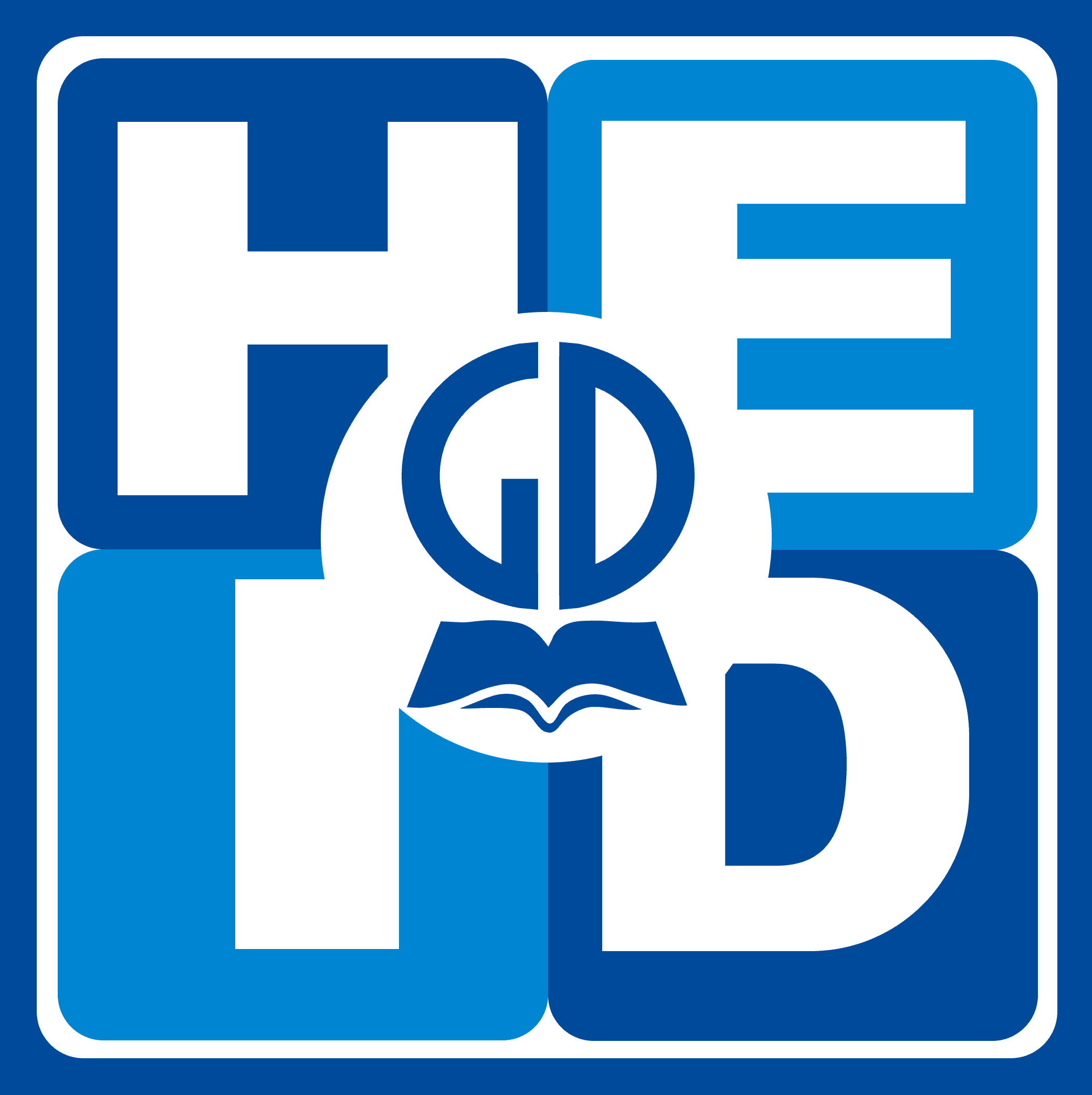 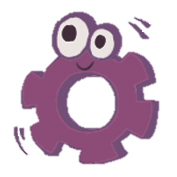 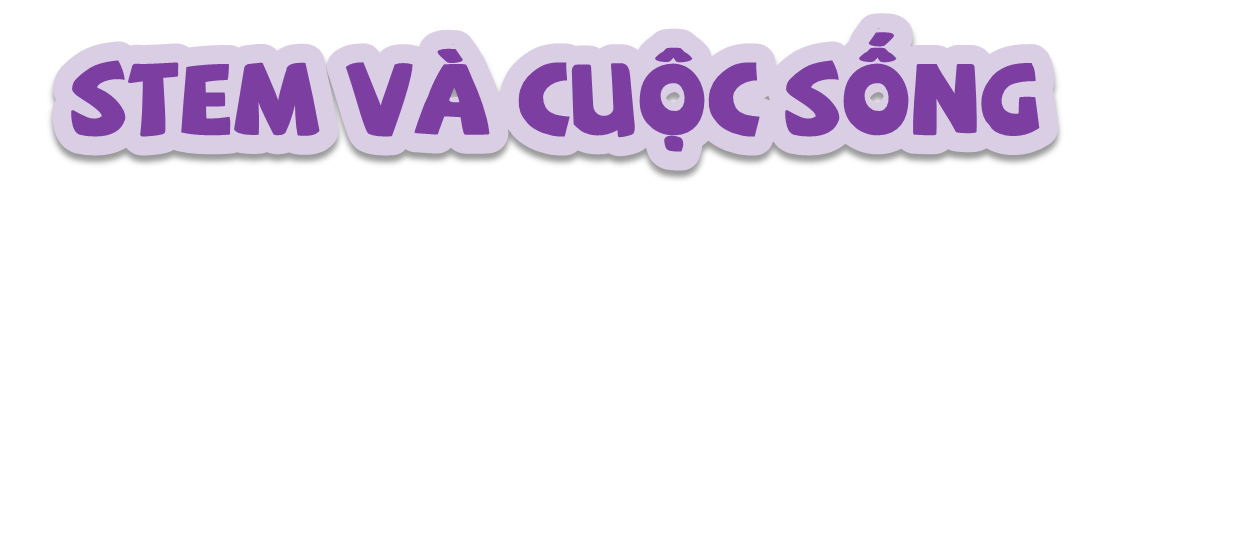 Ngoài ra, người ta còn gắn một số thiết bị vào chậu cây để báo hiệu khi nào cần thêm nước và tưới tự động.
Đặc biệt, có những ứng dụng trên điện thoại thông minh giúp theo dõi và điều khiển tưới nước từ xa.
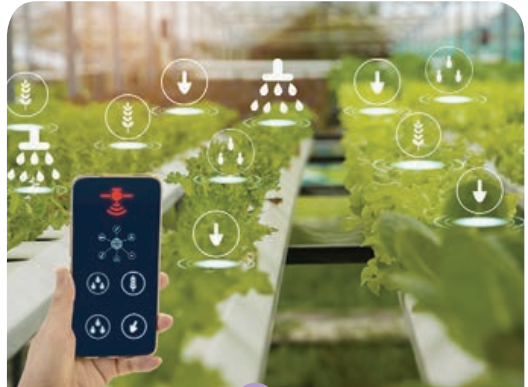 26
CẢM ƠN CÁC EM 
ĐÃ LẮNG NGHE!